«Природа  глазами ребенка»
Воспитатели Гр  № 2
ГАДОУ №15
2017г
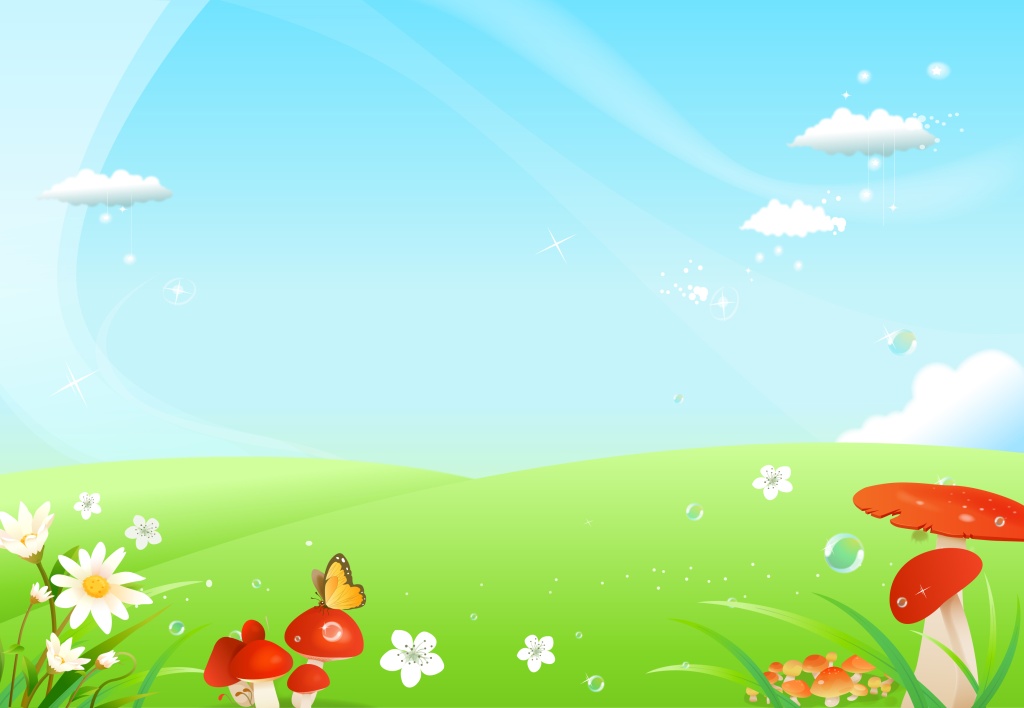 Всё хорошее в людях – из детства!Как истоки добра пробудить?Прикоснуться к природе всем сердцем:Удивиться, узнать, полюбить!Мы хотим, чтоб земля расцветала,И росли, как цветы, малыши,Чтоб для них экология сталаНе наукой, а частью души!
Актуальность проекта
Экологическое воспитание – это новое направление дошкольной педагогики, которое отличается от традиционно сложившегося ознакомления детей с природой и природоохранной деятельностью.  Человек, животное, растение - все мы часть природы и составляем с ней единое целое, несмотря на наши различия.  Педагог должен помочь ребёнку осознать это.
Для экологического воспитания нужно решить три задачи
Доказать детям, что в природе всё взаимосвязано.
Помочь детям  понять, для чего человек должен знать природные связи и не нарушать их, иначе нарушение связей влечёт за собой необратимые последствия для природы и человека.

Помочь научиться строить своё поведение в природе на основе знаний о ней.
:
Цель проекта
Формирование знаний детей  основ экологической культуры  через экологическое воспитание.
Задачи проекта:
Формирование первоначальных умений и навыков экологически грамотного и безопасного для природы и для самого ребенка поведения. 

Развитие познавательного интереса к миру природы родного края, умение отражать это в художественно-продуктивной деятельности.
Ожидаемые результаты:1. Повышение уровня экологической культуры родителей (понимание того, что человек является частью природы и потому зависит от неё и биологически и духовно, а значит недостойно быть равнодушным к проблемам экологического характера. 2. Непосредственное участие родителей в экологическом образовании детей, на примере своих собственных поступков.3. Активное участие родителей и детей в организации различных экологических мероприятиях.
Участники проекта – дети средней группы       «стрекоза »,родители и воспитатели
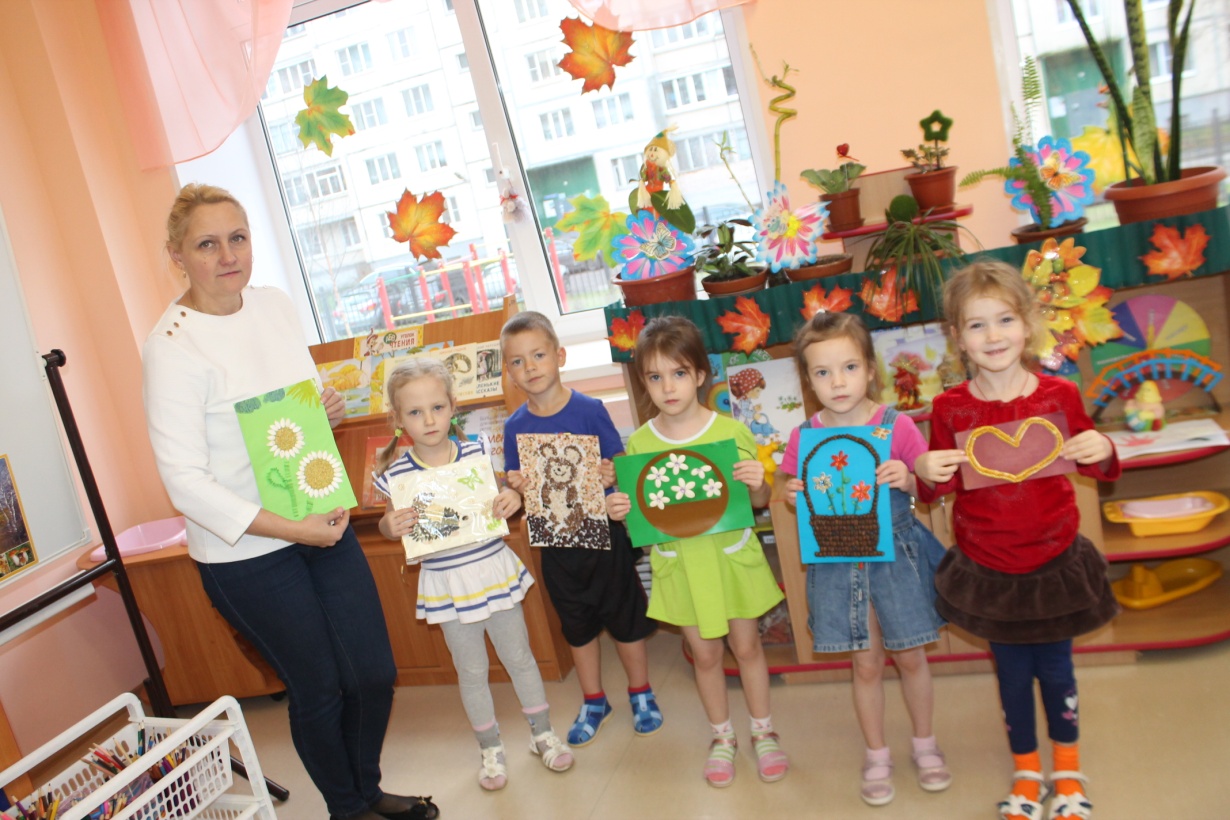 Формы организации экологических мероприятий
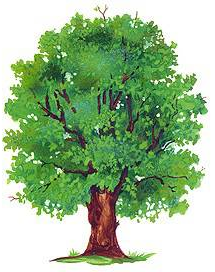 Наблюдения
Занятия
Просмотр 
видеофильмов, 
прослушивание 
аудиозаписей
Акции
Экспериментирование
Труд 
в природе
Игровая деятельность
Методы и приёмы в экологическом воспитании детей
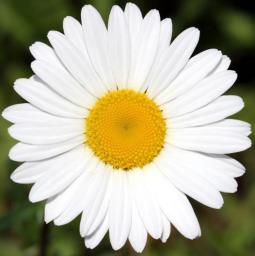 !. Наблюдение
2.Игра
3.Практическая деятельность
4.беседы.
5.слово.
6.опыты.
За время проведения проекта дети освоили следующие экологические правила
Следить за чистотой природной среды.

Не бросать мусор.
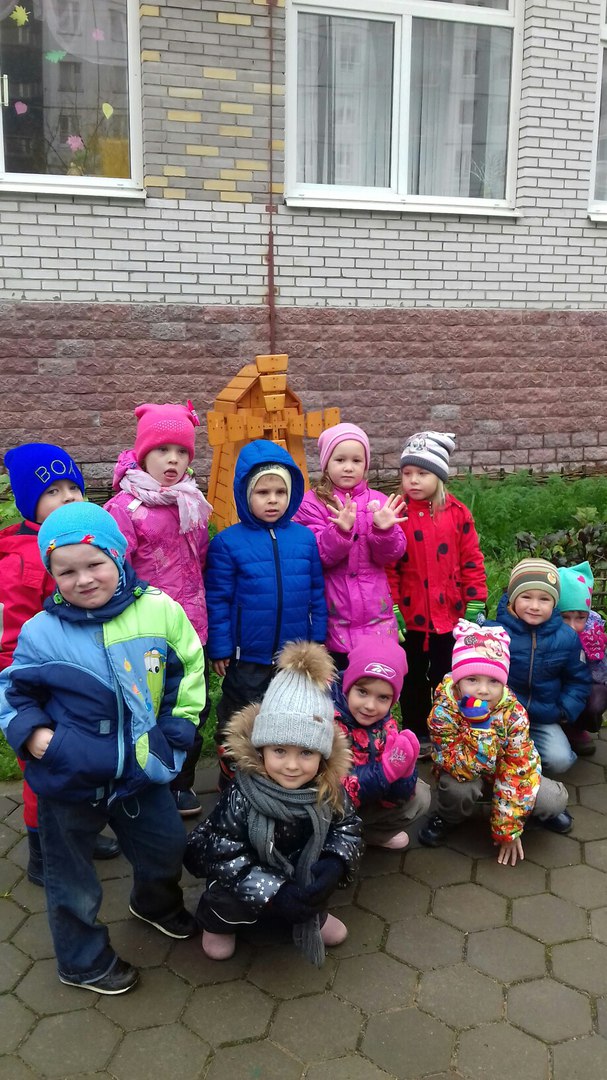 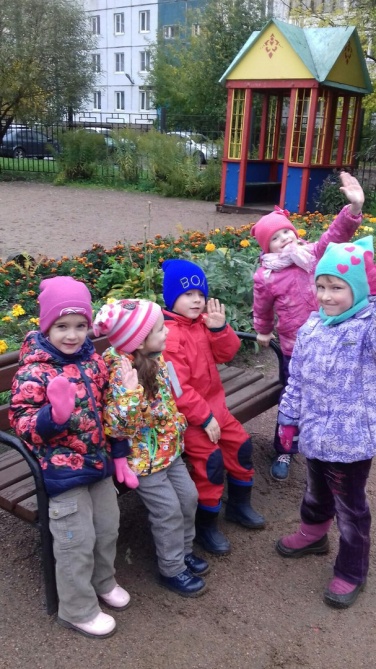 Экологические правила
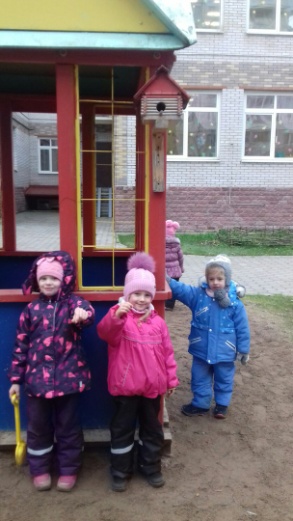 С заботой  относиться  ко  всем  животным
Не пугать их громкими криками и тем более приследовать  или ловить
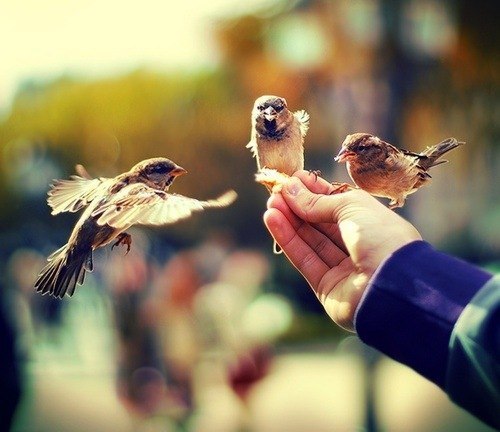 Экологические  правила
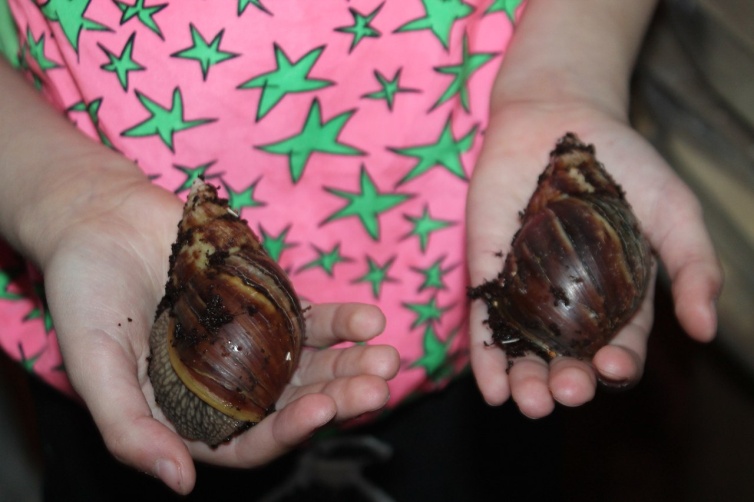 Будь природе  другом
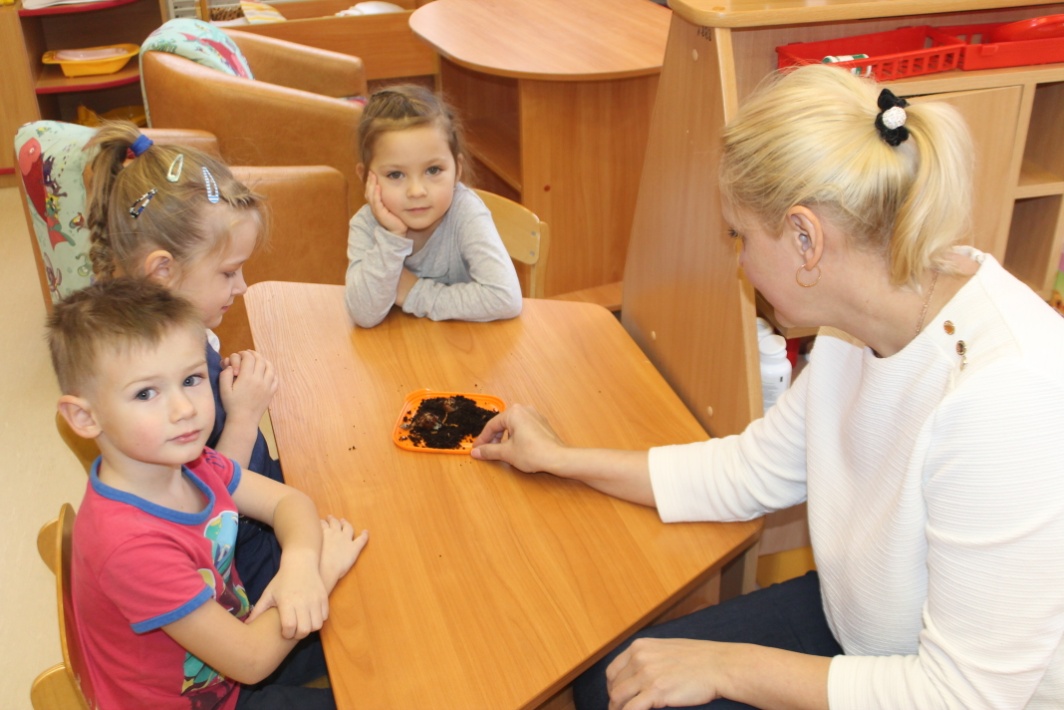 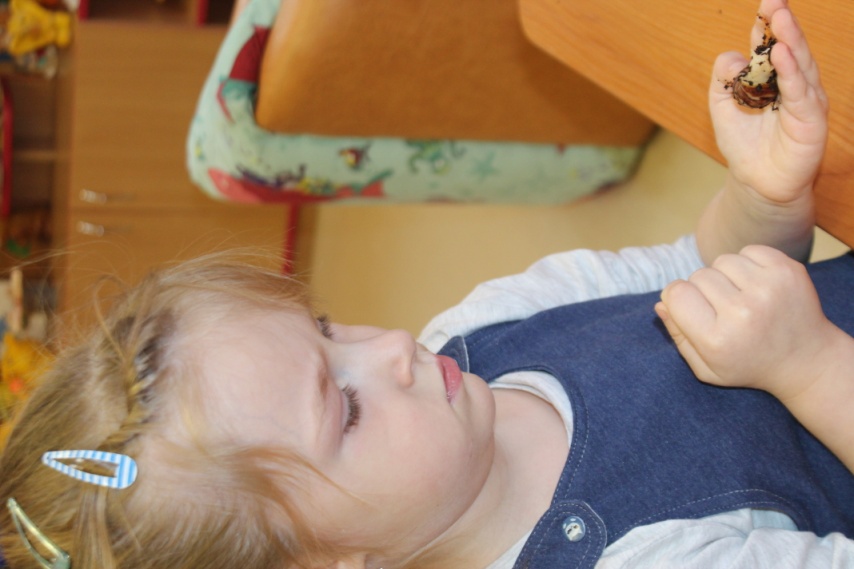 Экологические  правила
Не жечь сухую траву в лесу или в парке.
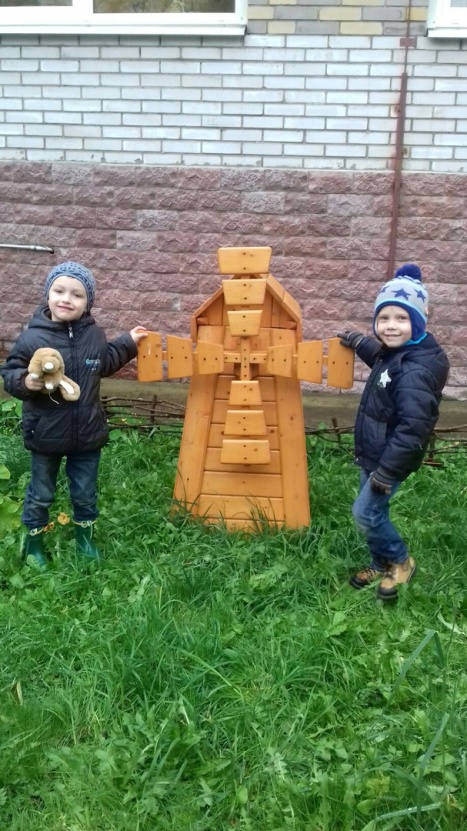 Помнить: сухая трава быстро разгорается и может привести к пожару.
Не разводить костёр в лесу, если в этом нет необходимости!
Экологические правила
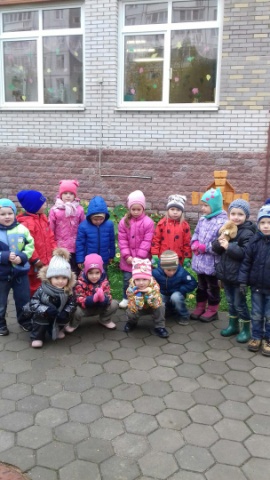 В лесу не разорять муравейники
Не тревожить лесных обитателей.
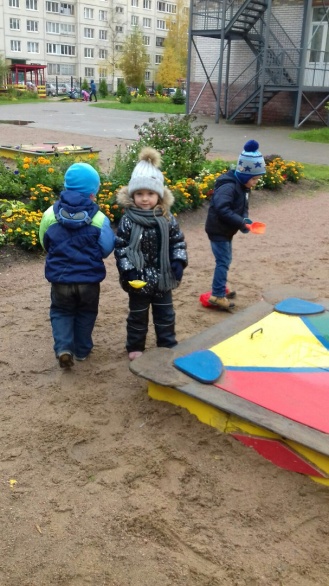 Спешили делать добрые дела
Стань участником «Акций – добрых дел».
«Забота о растениях на участке и в группе»
«Кормушка для зимующих птиц»
Чистота –участка ,залог хорошего здоровья….
Субботник.
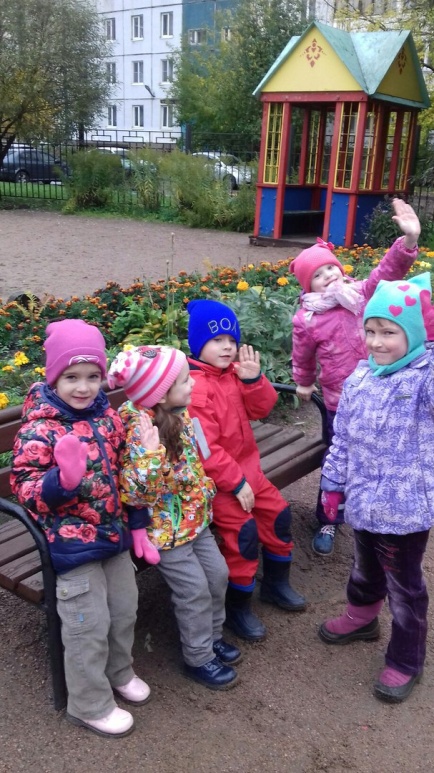 И даже создали свой гербарий : листья растений и деревьев нашего участка
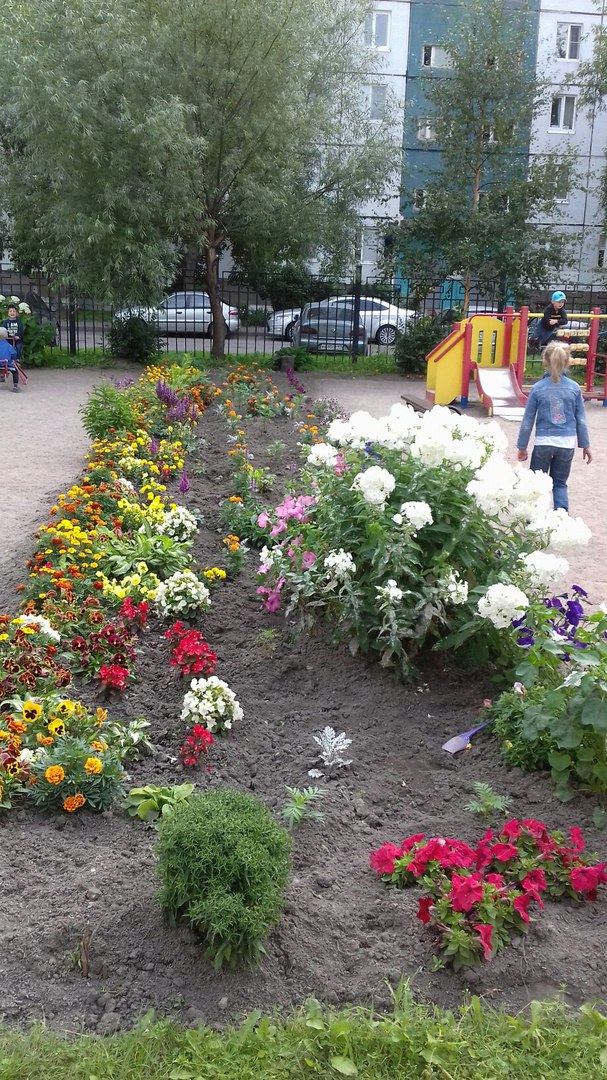 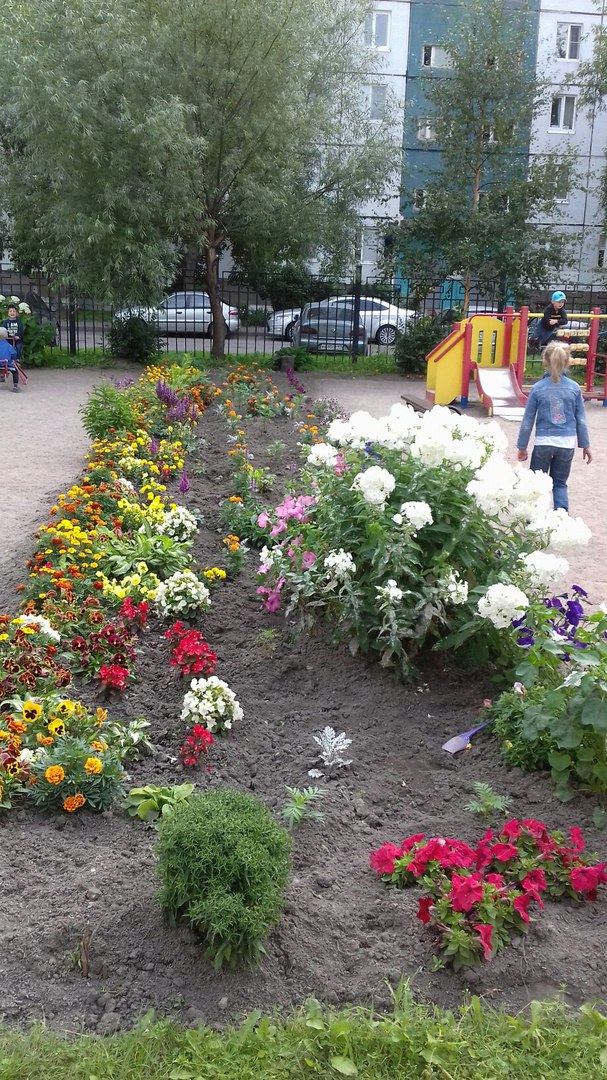 Экологическая сказка             «Жила-была речка»
Цель: дать детям представление о том, что вода очень важна для всех живых существ: вода – источник жизни.
Сформировать у детей знания о значении воды в жизни человека.
Учить понимать, что чистая вода – это бесценный дар природы, который нужно беречь
Прививать бережное отношение к воде.
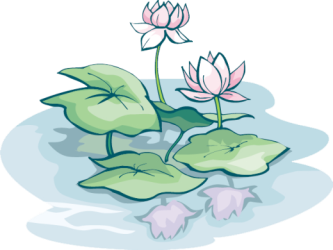 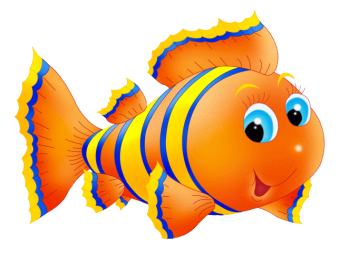 Проводили беседы :
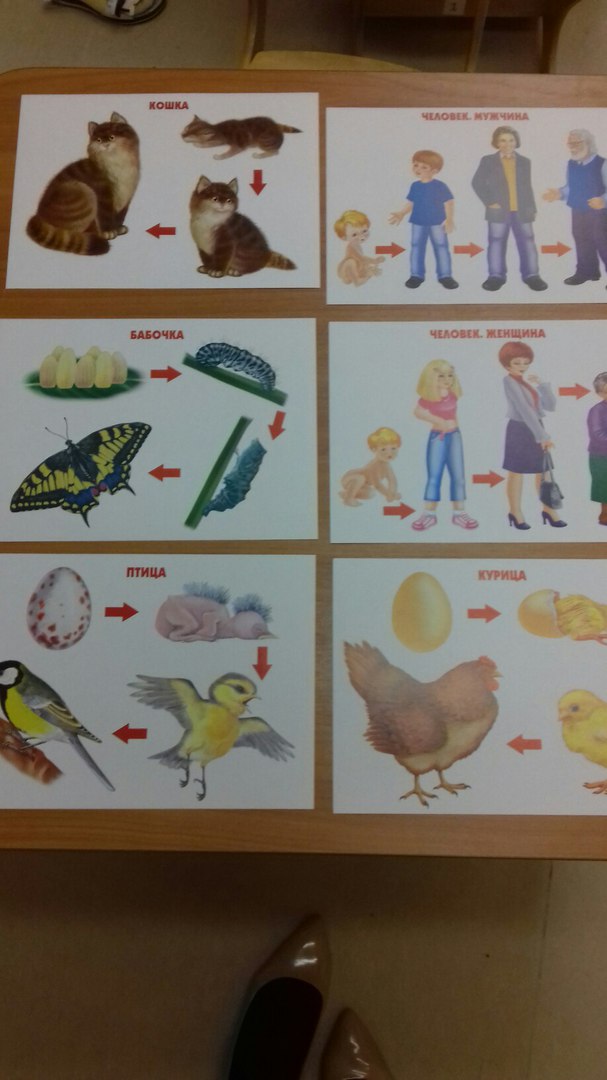 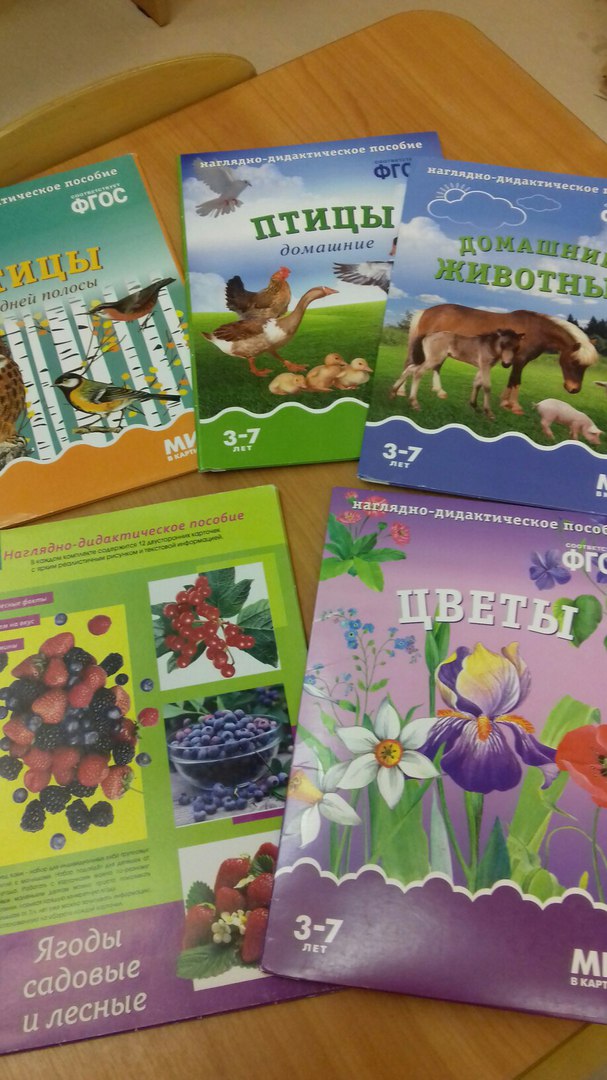 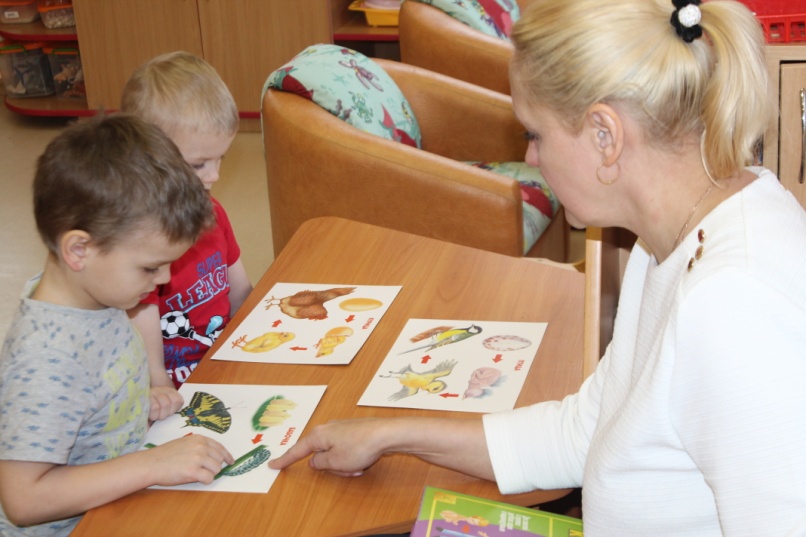 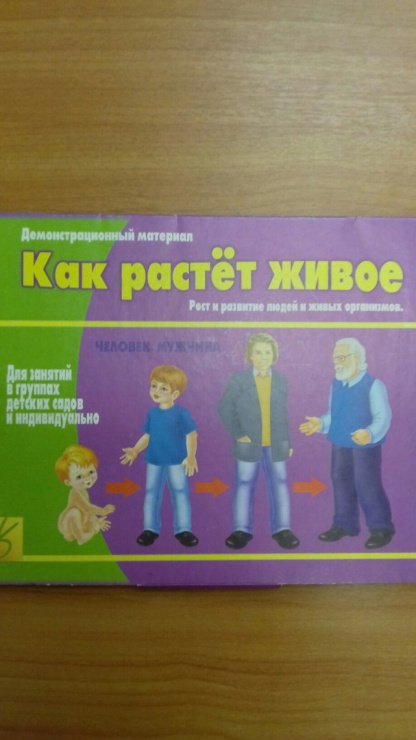 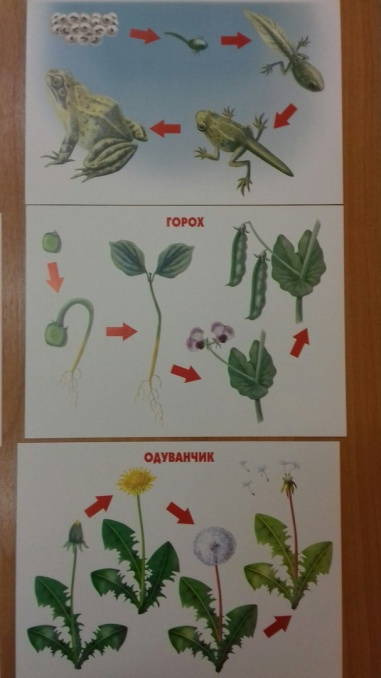 Играли в экологические игры
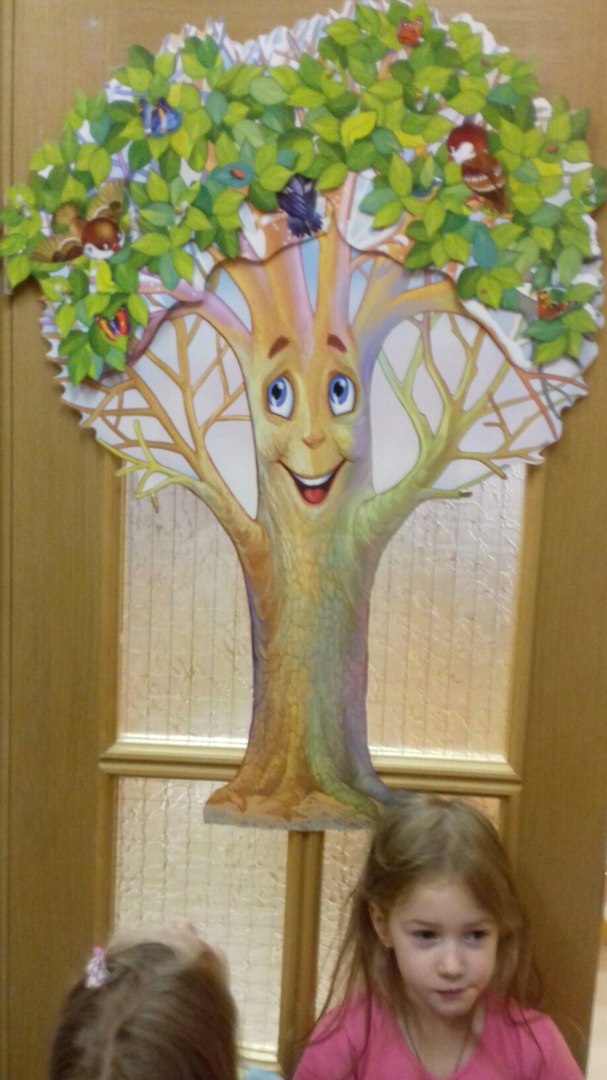 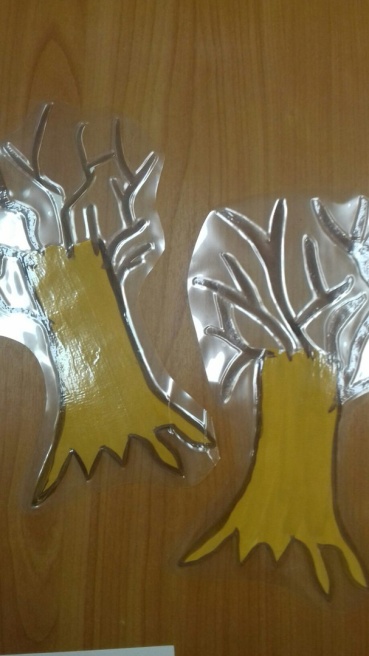 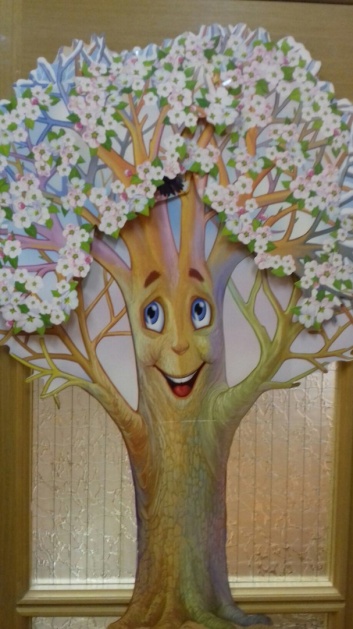 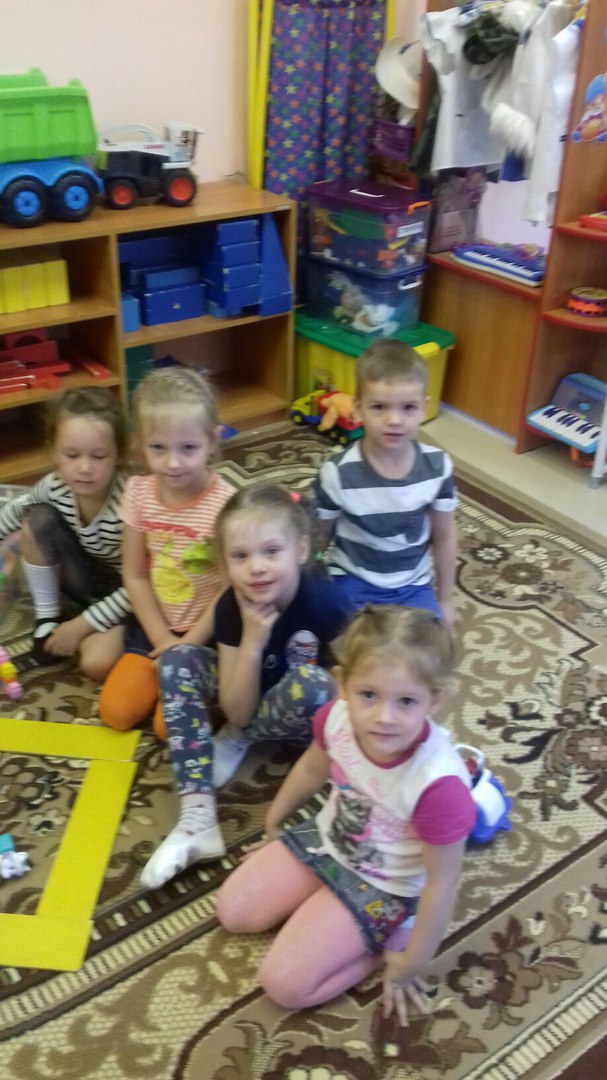 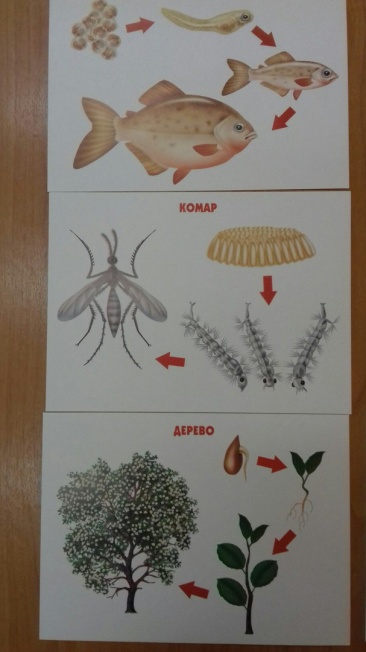 Экологическая  игра:
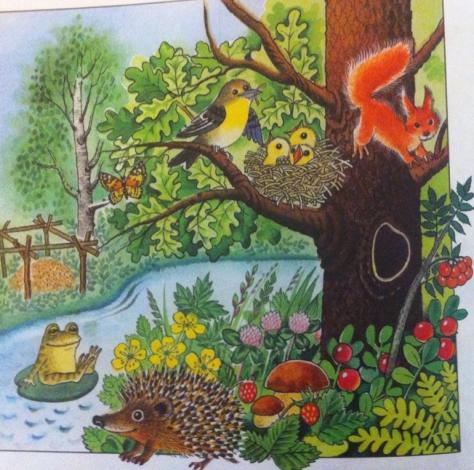 «Запомни  картинку»
Цель: развить зрительную память
Предложить ребенку внимательно посмотреть в течении 50сек.на картинку и постараться запомнить детали картинки, затем посмотреть на вторую картинку и ответь , что изменилось?
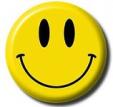 Экологическая игра
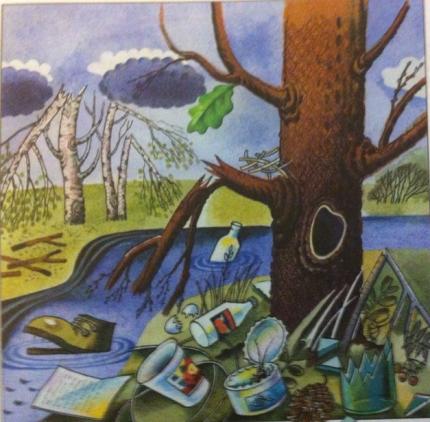 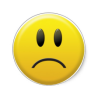 Экологическая игра
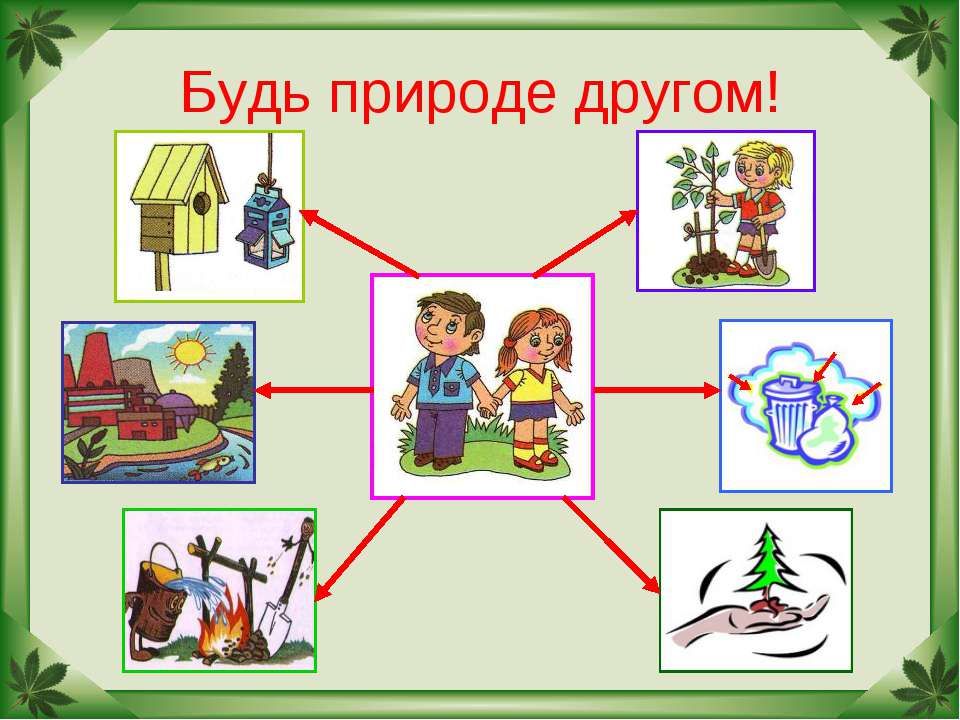 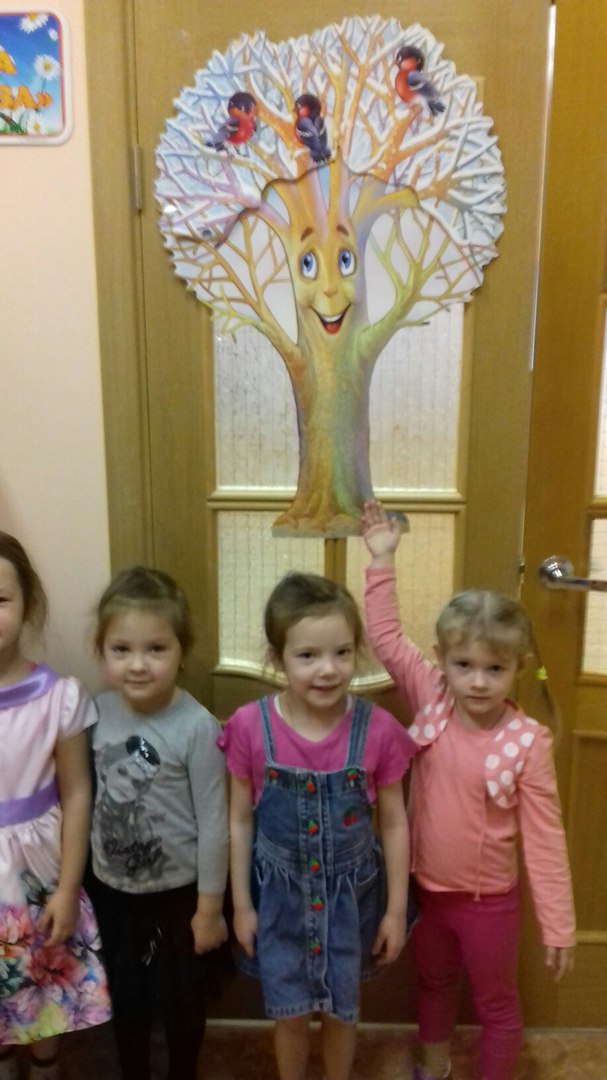 Рассуждали , каким экологом был бы Я?????
Экологическое воспитание дошкольников -это  познание –живого, которое рядом с ребенком, во взаимосвязи со средой обитания  и  выроботка  на этой основе, правильных форм основы взаимодействия с ним.
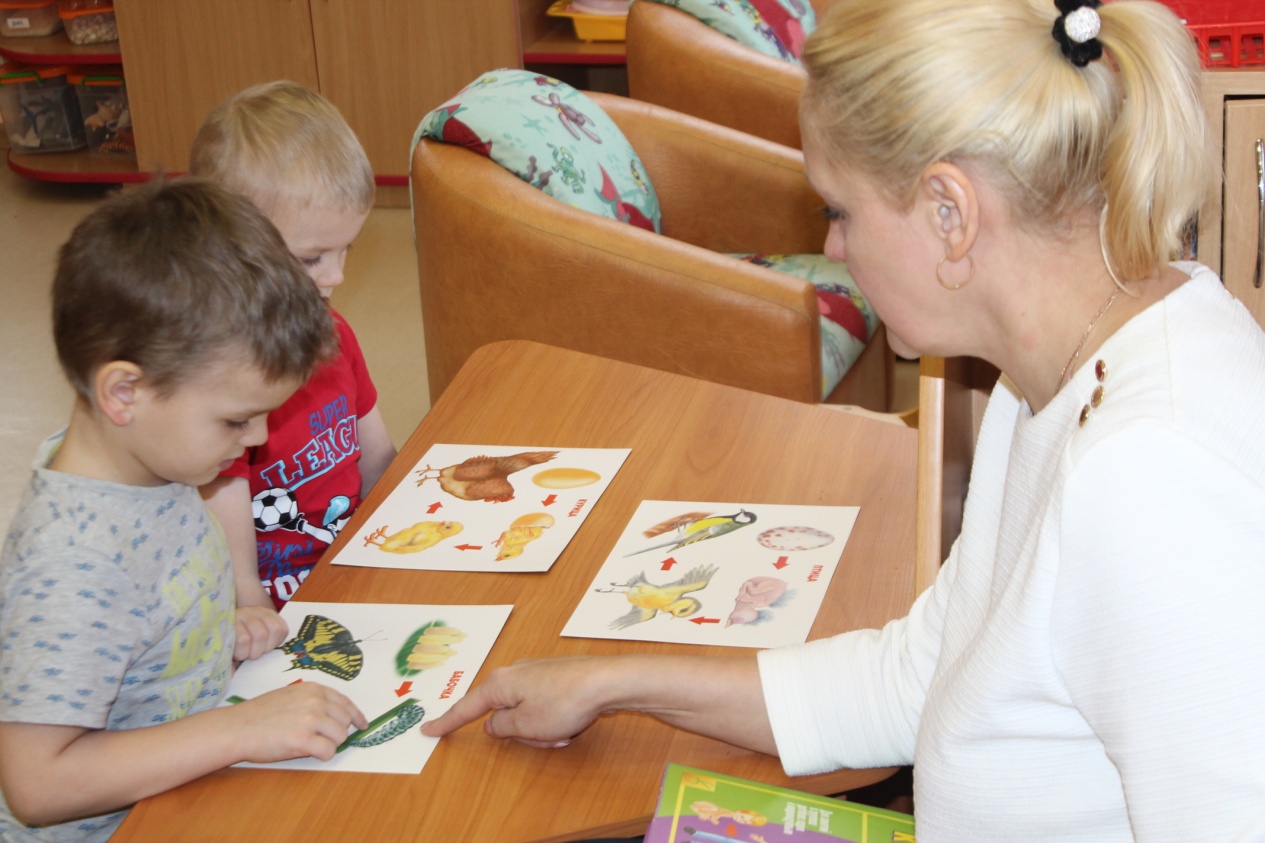 Были Юными Экологами:
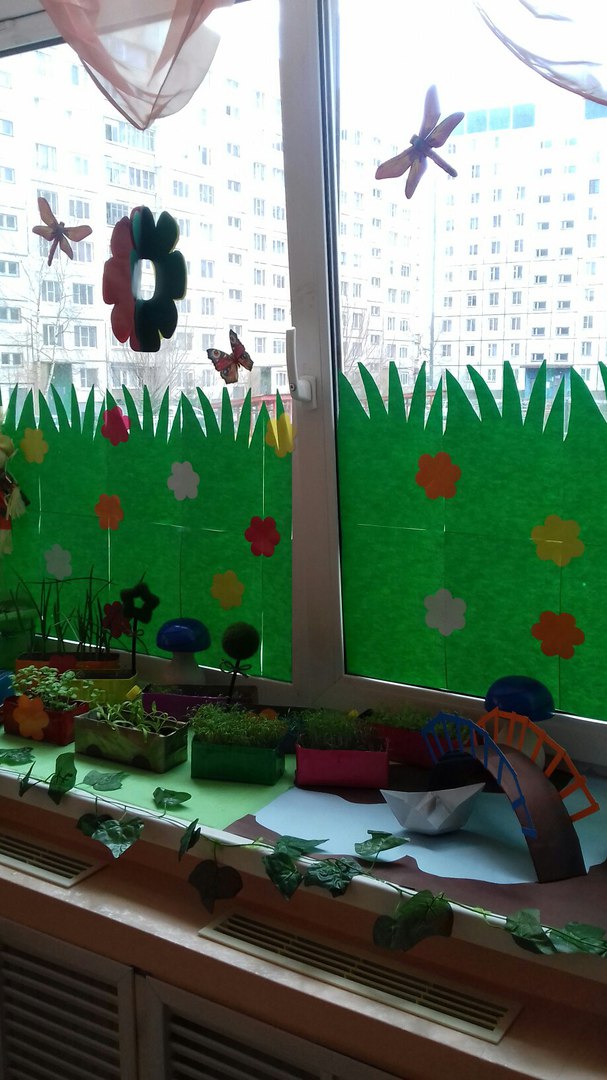 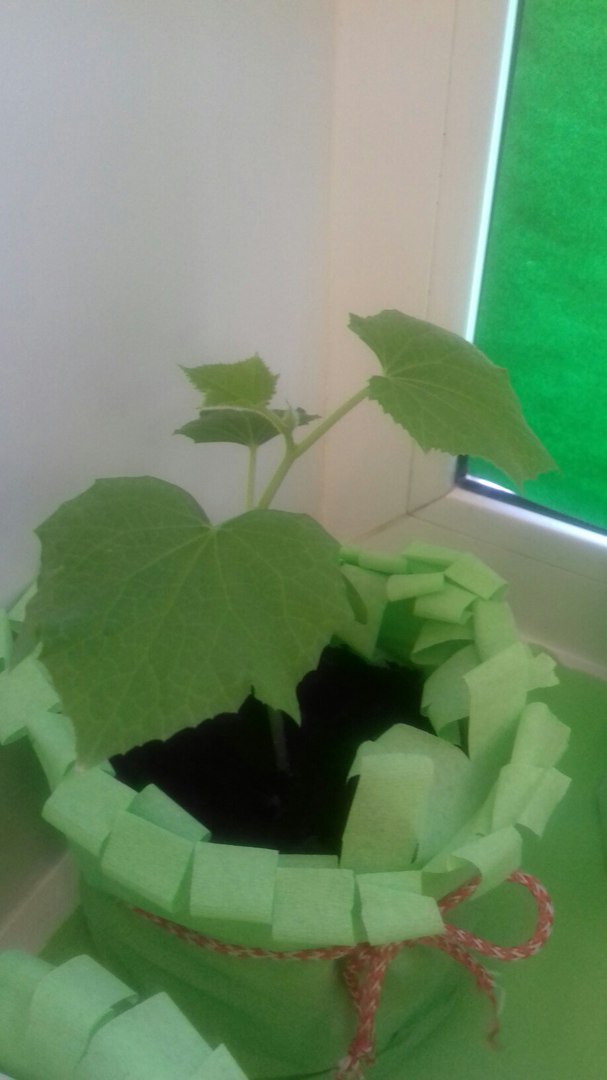 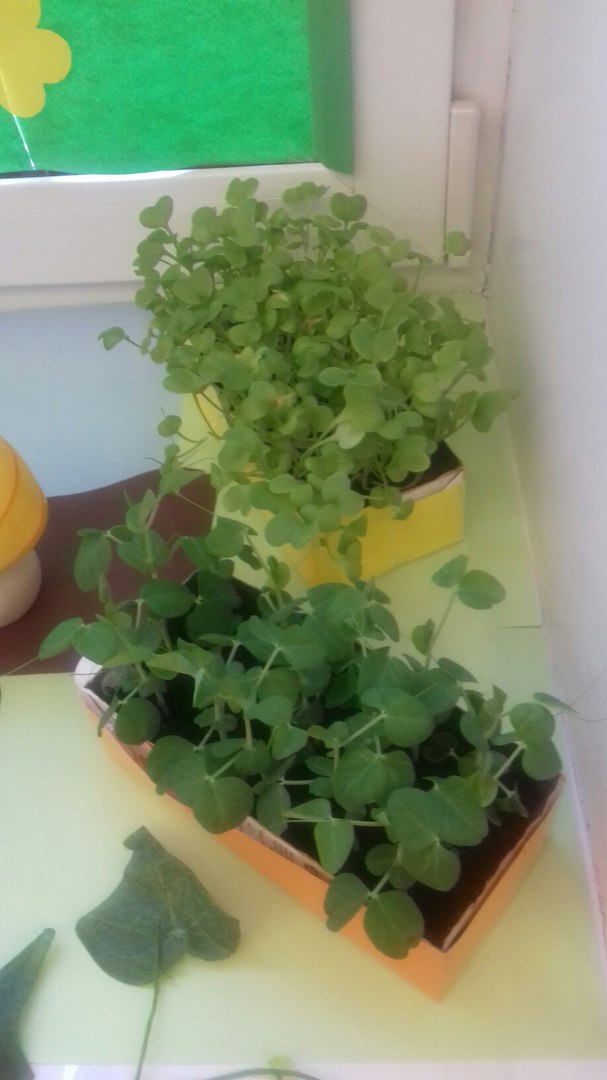 Художественно-продуктивная деятельность детей
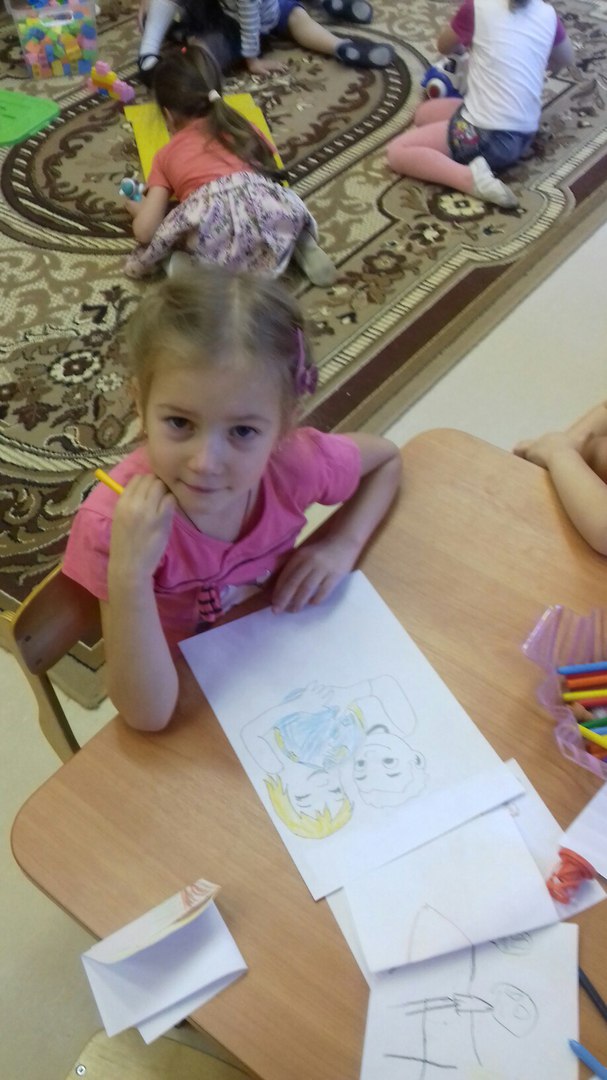 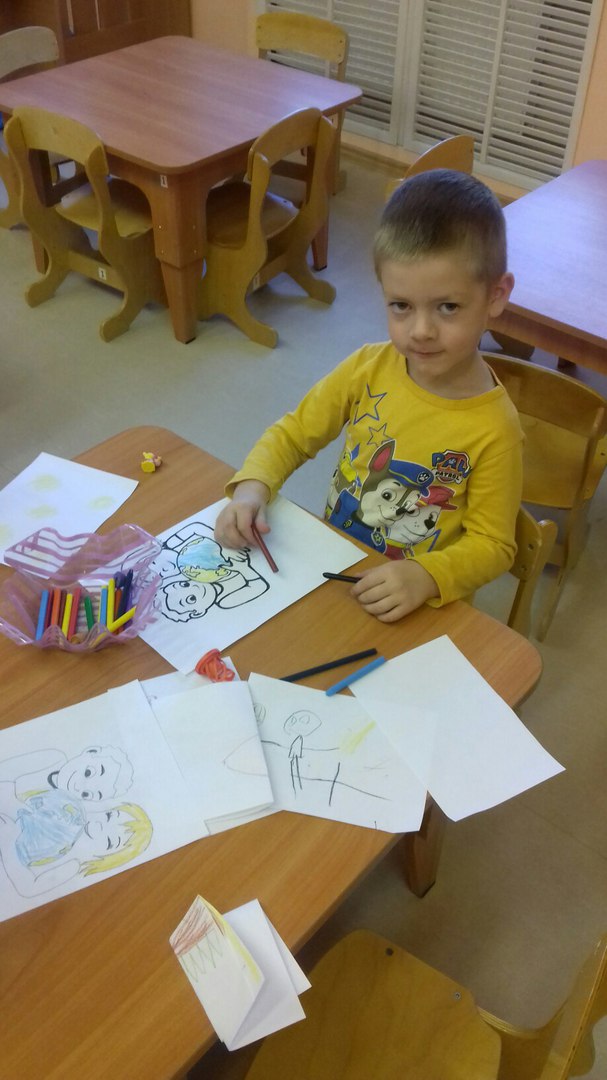 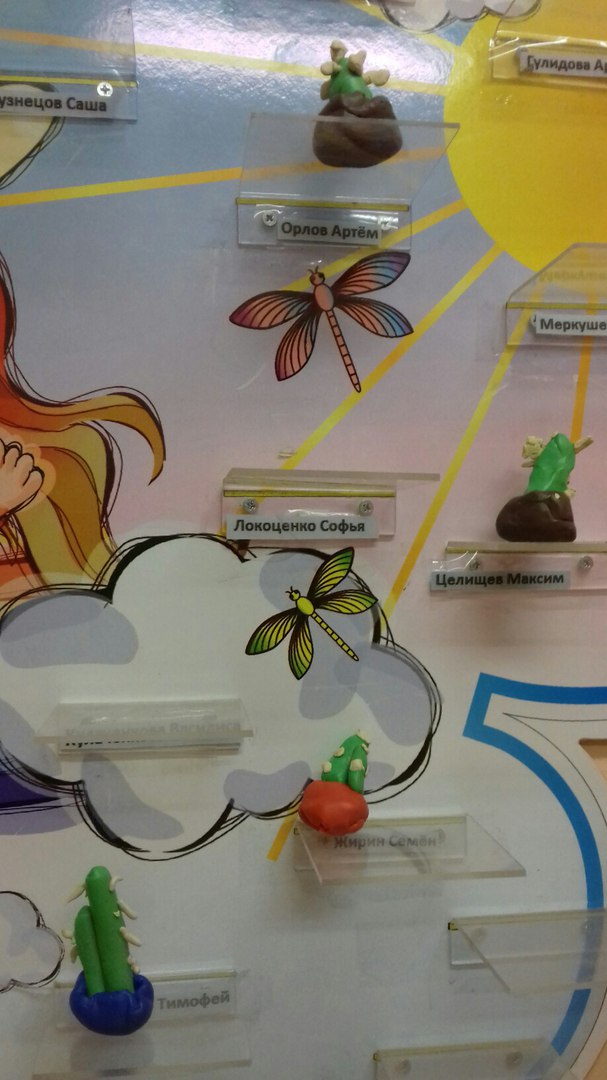 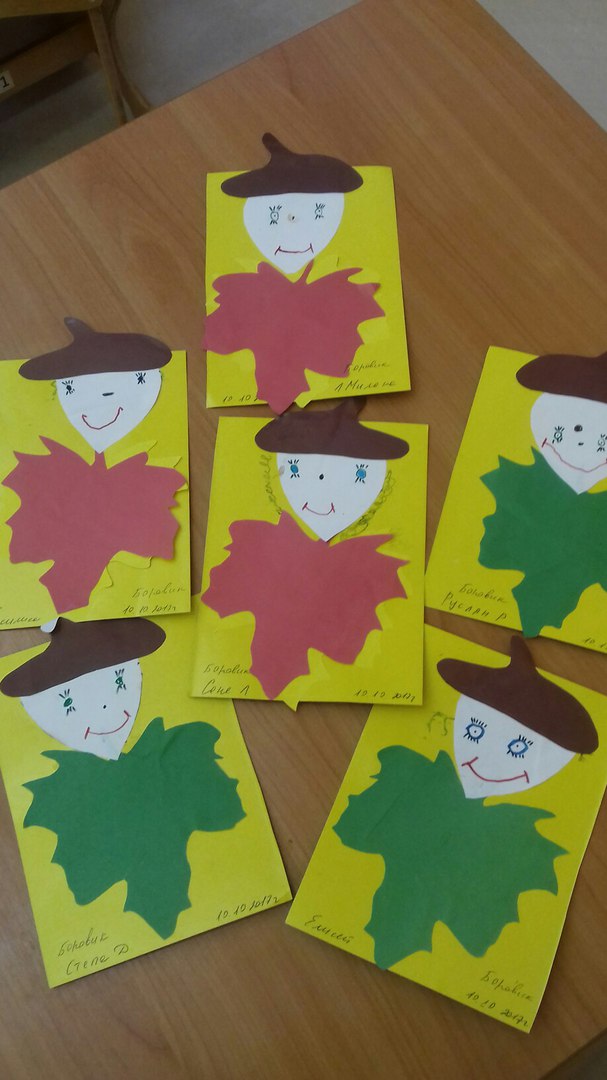 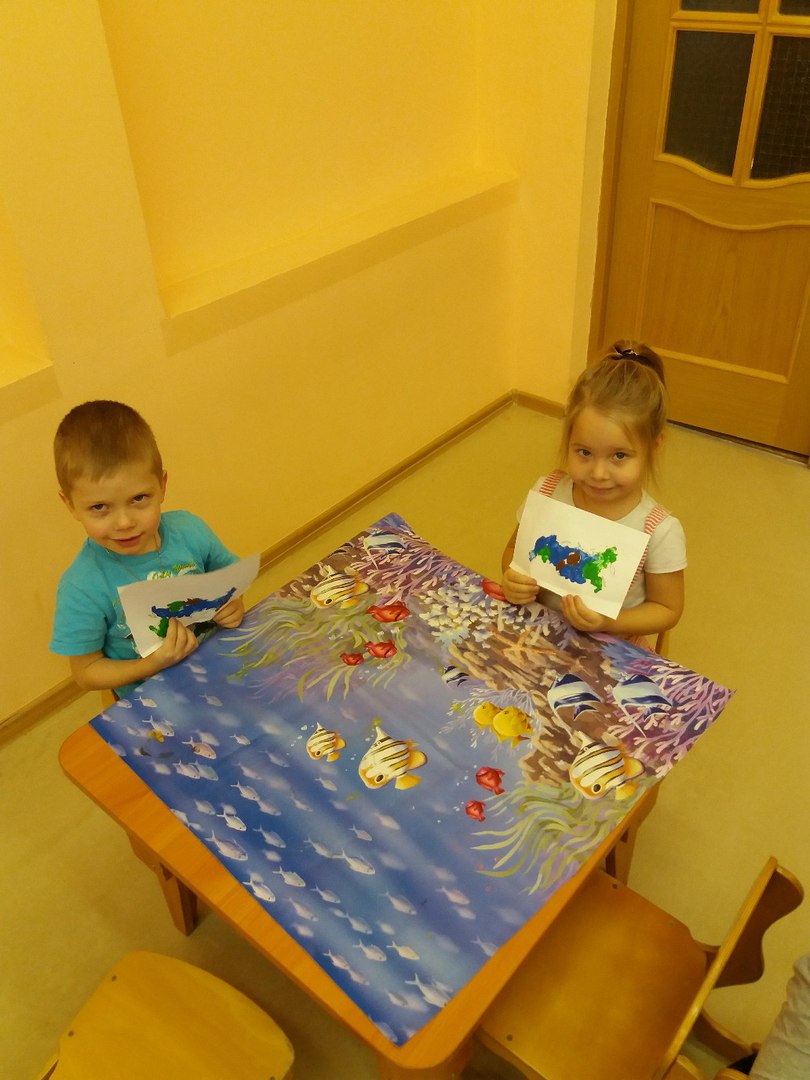 Природа глазами ребенка
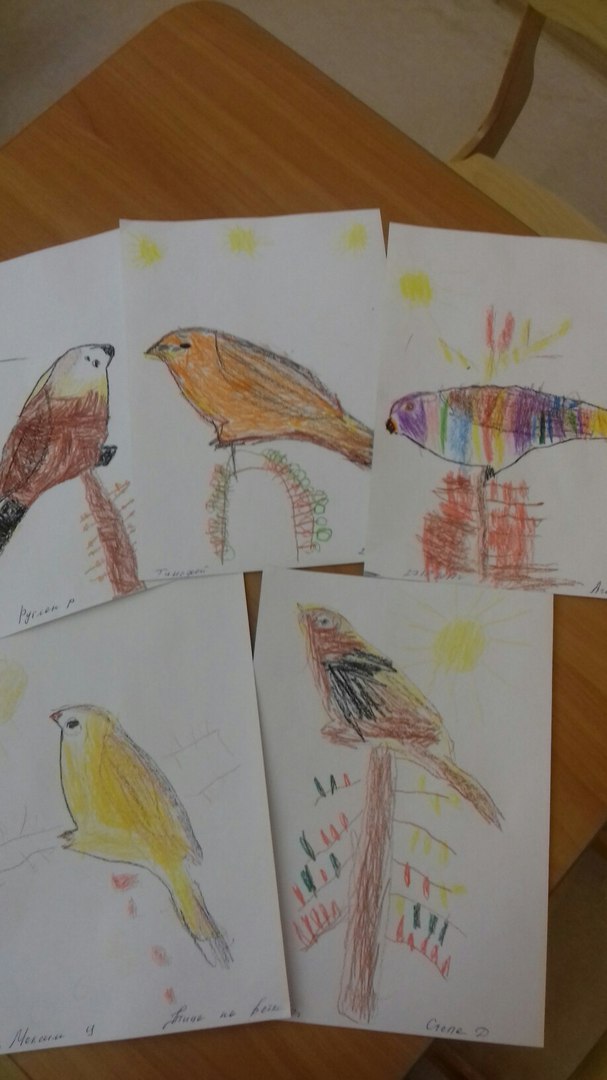 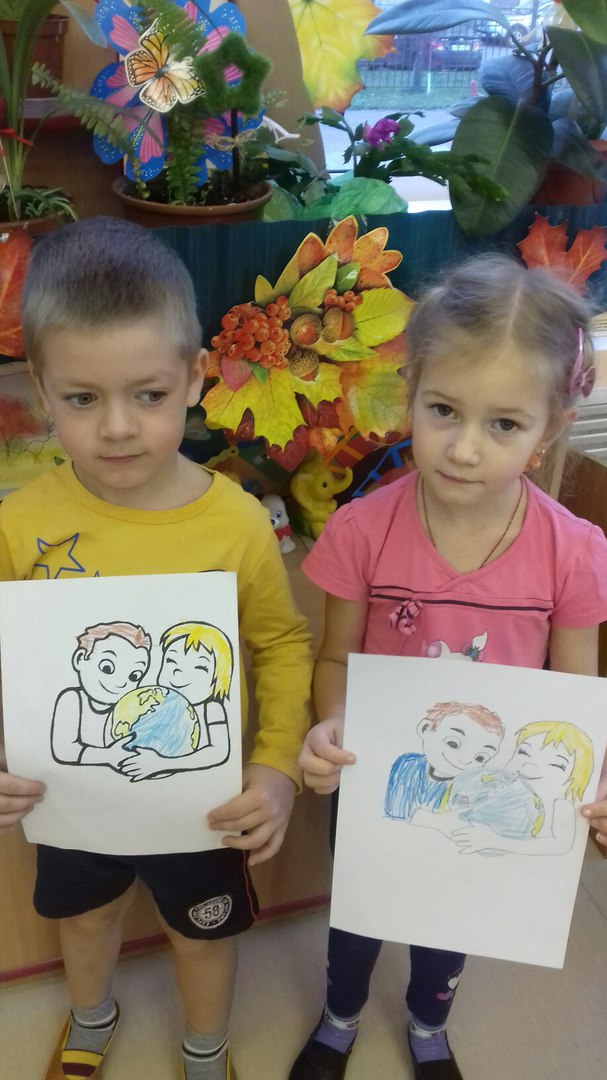 Наше творчество
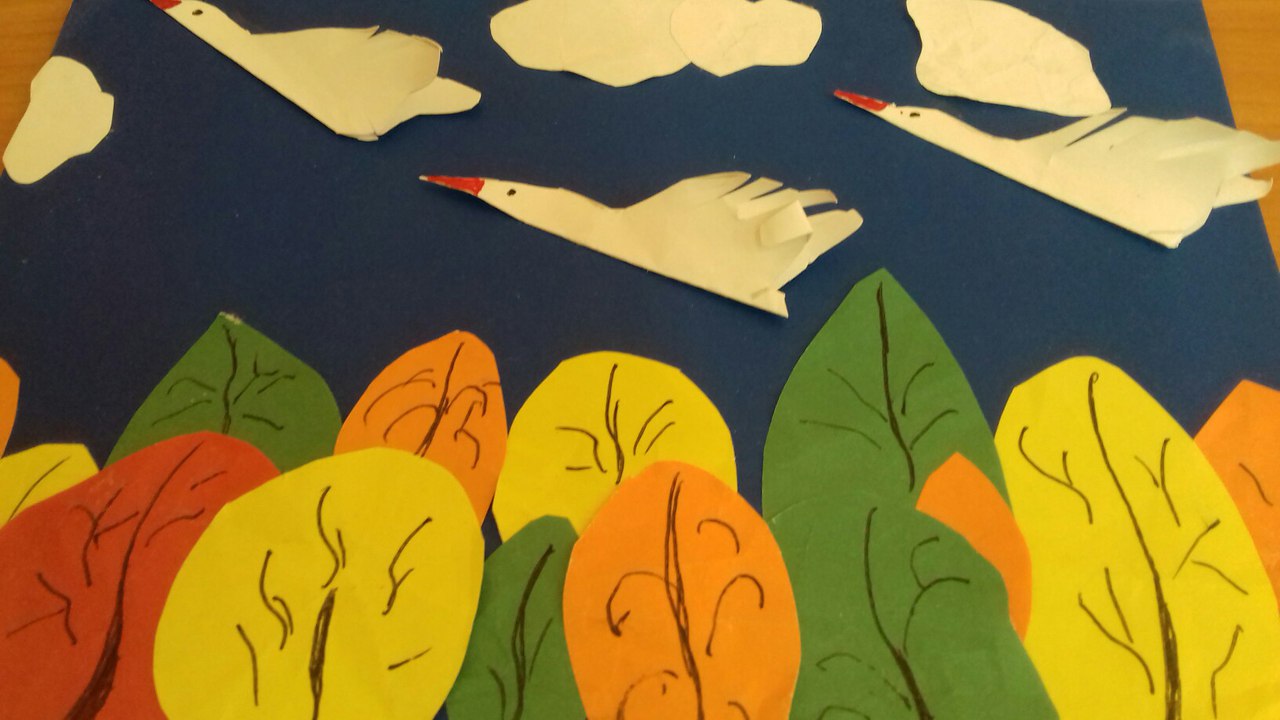 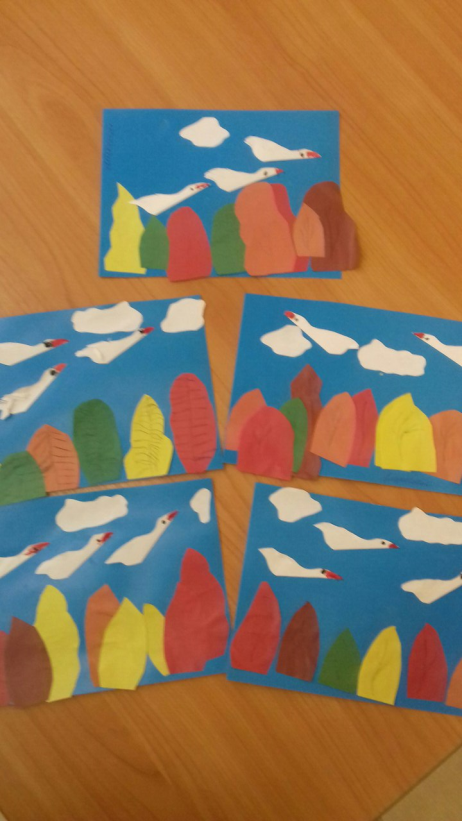 Дерево добрых желаний
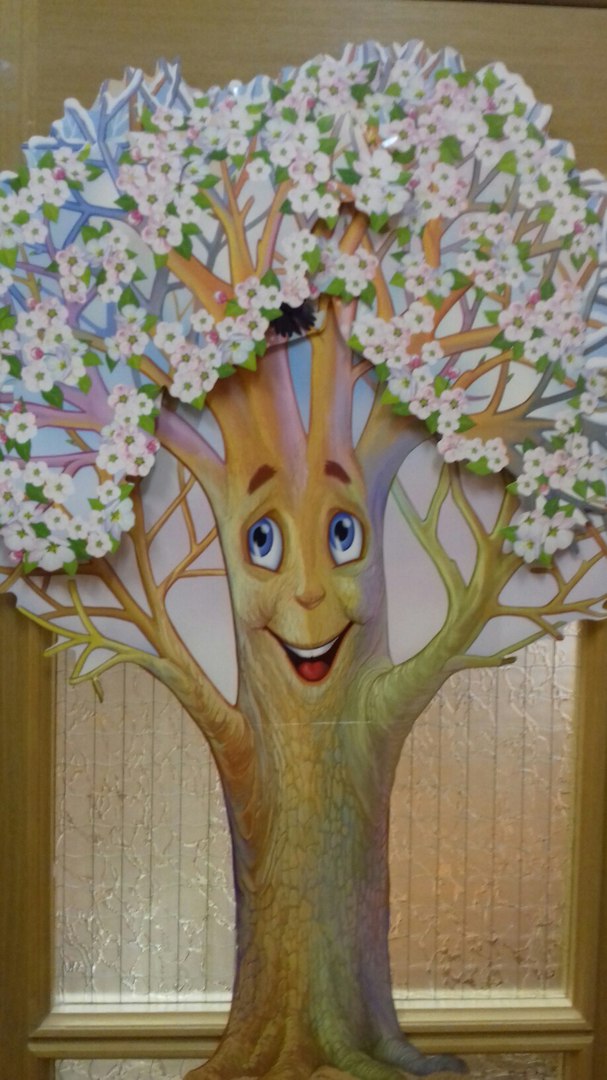 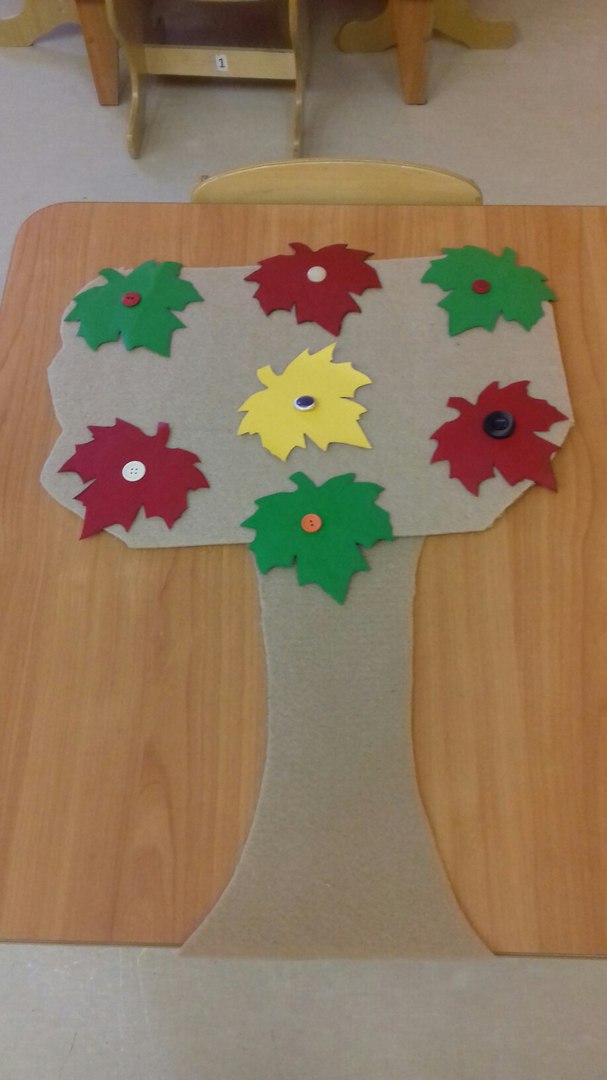 Художественно  продуктивная деятельность родителей совместно с детьми
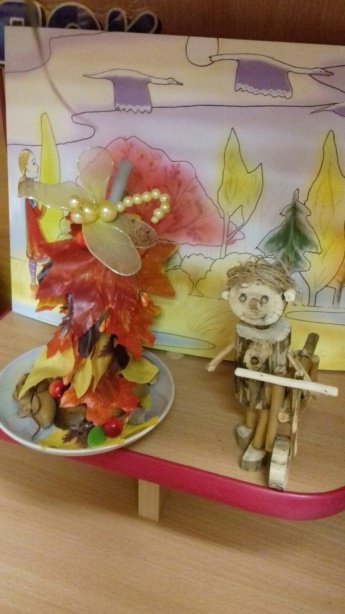 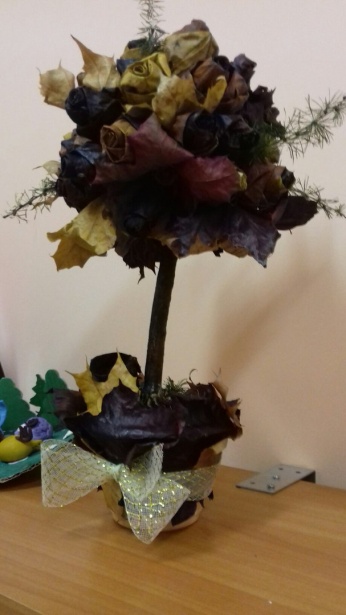 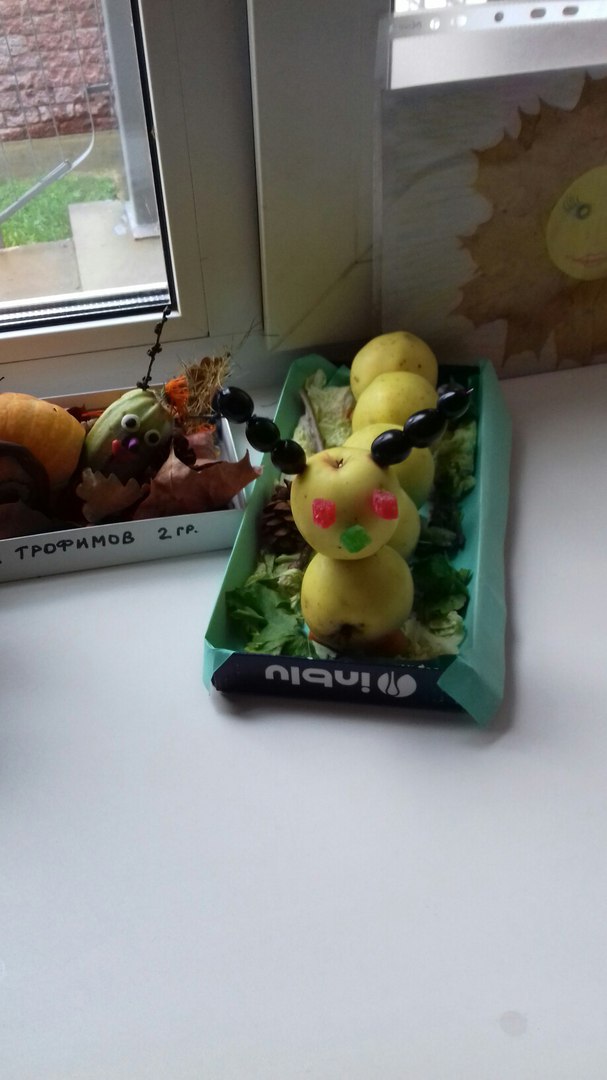 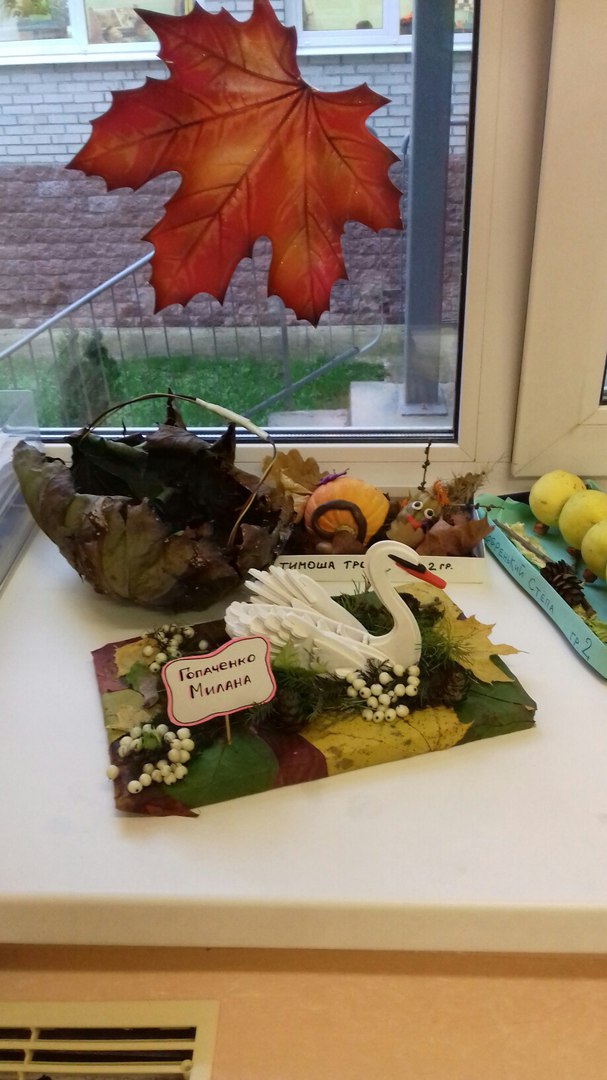 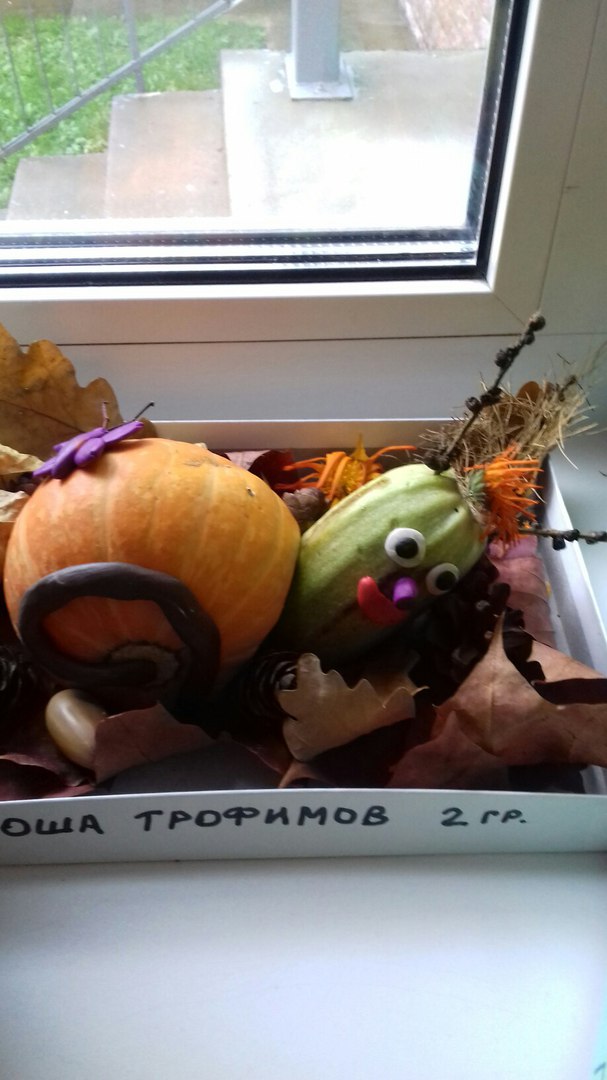 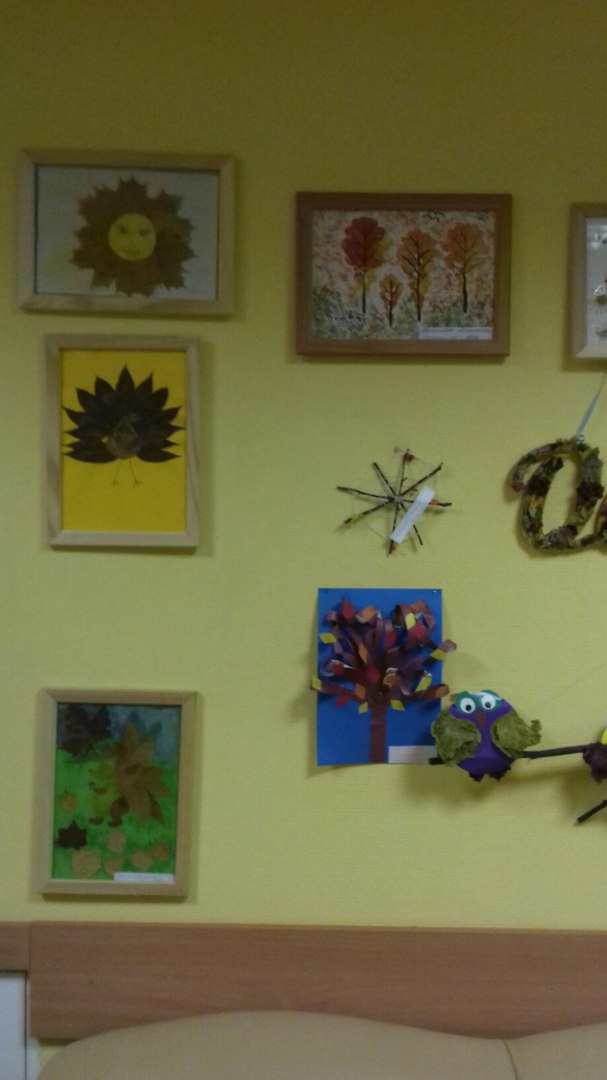 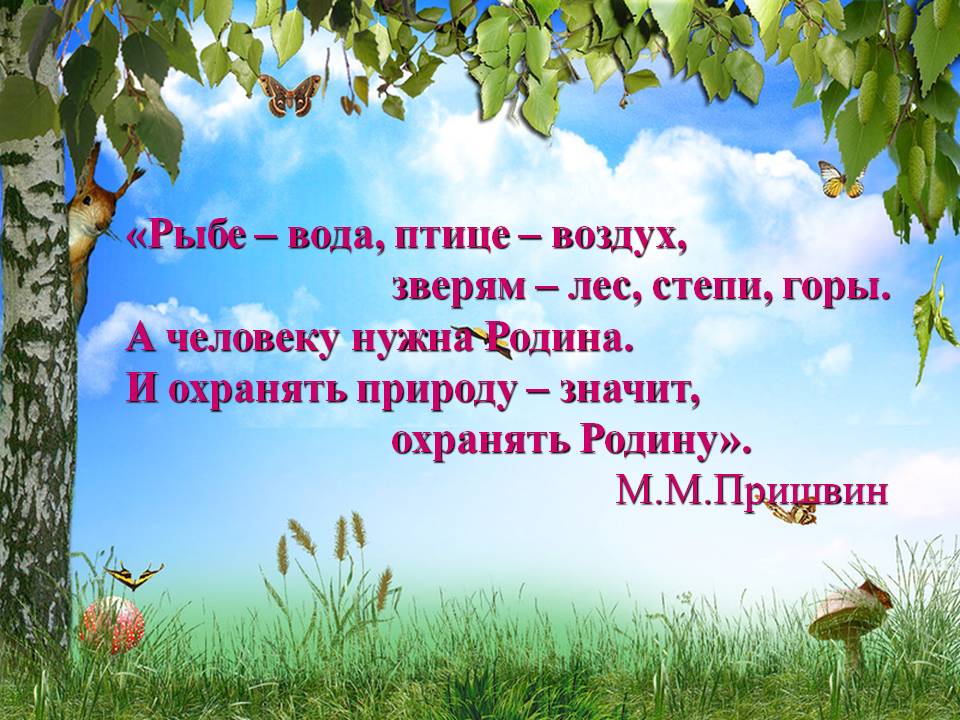 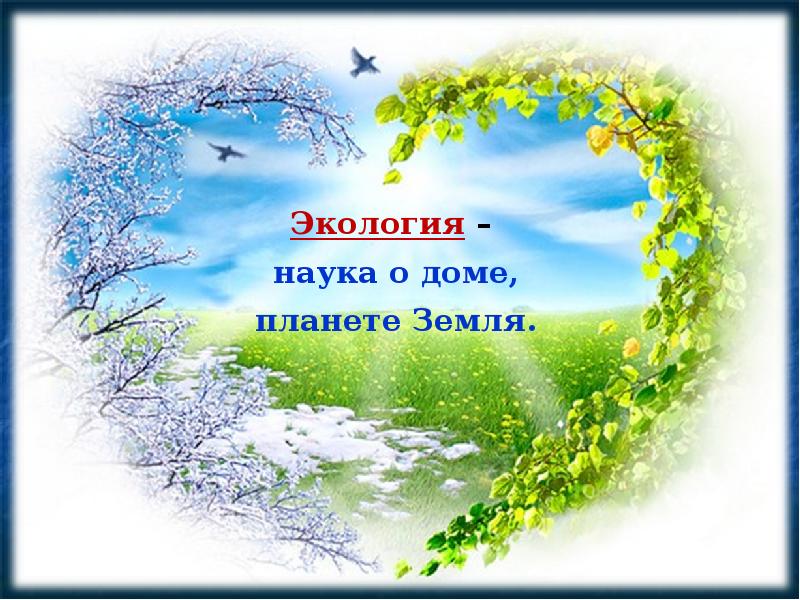 ГАОУ ДОД «Калининградский областной детско-юношеский центр экологии, краеведения и туризма»                                                              г. Калининград, ул. Ботаническая д. 2.
Конечно эксперементировали –делали  для себя, самые важные и первые выводы!!!!!!
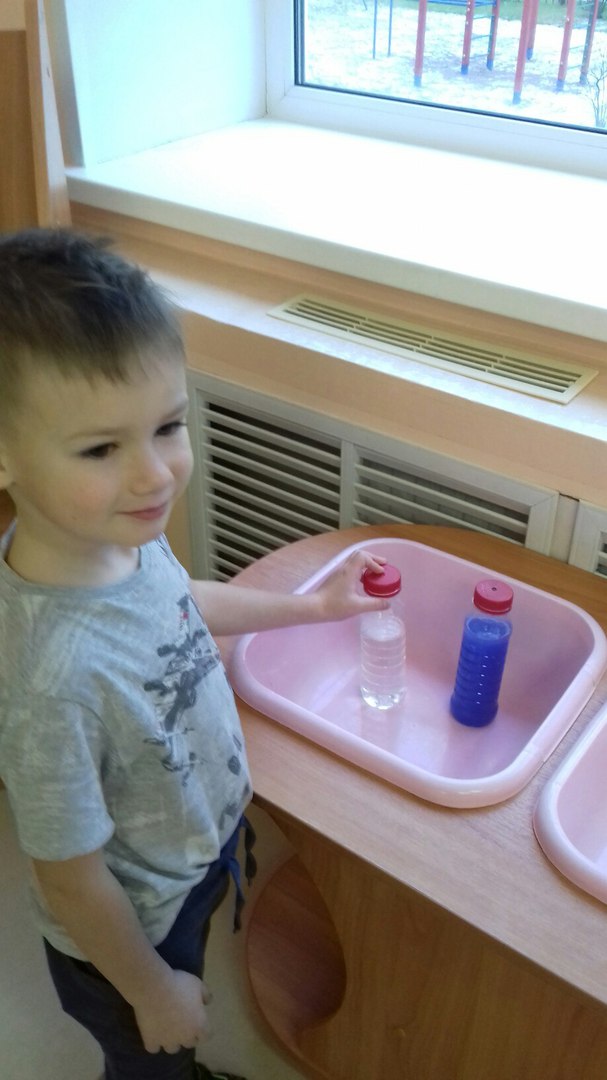 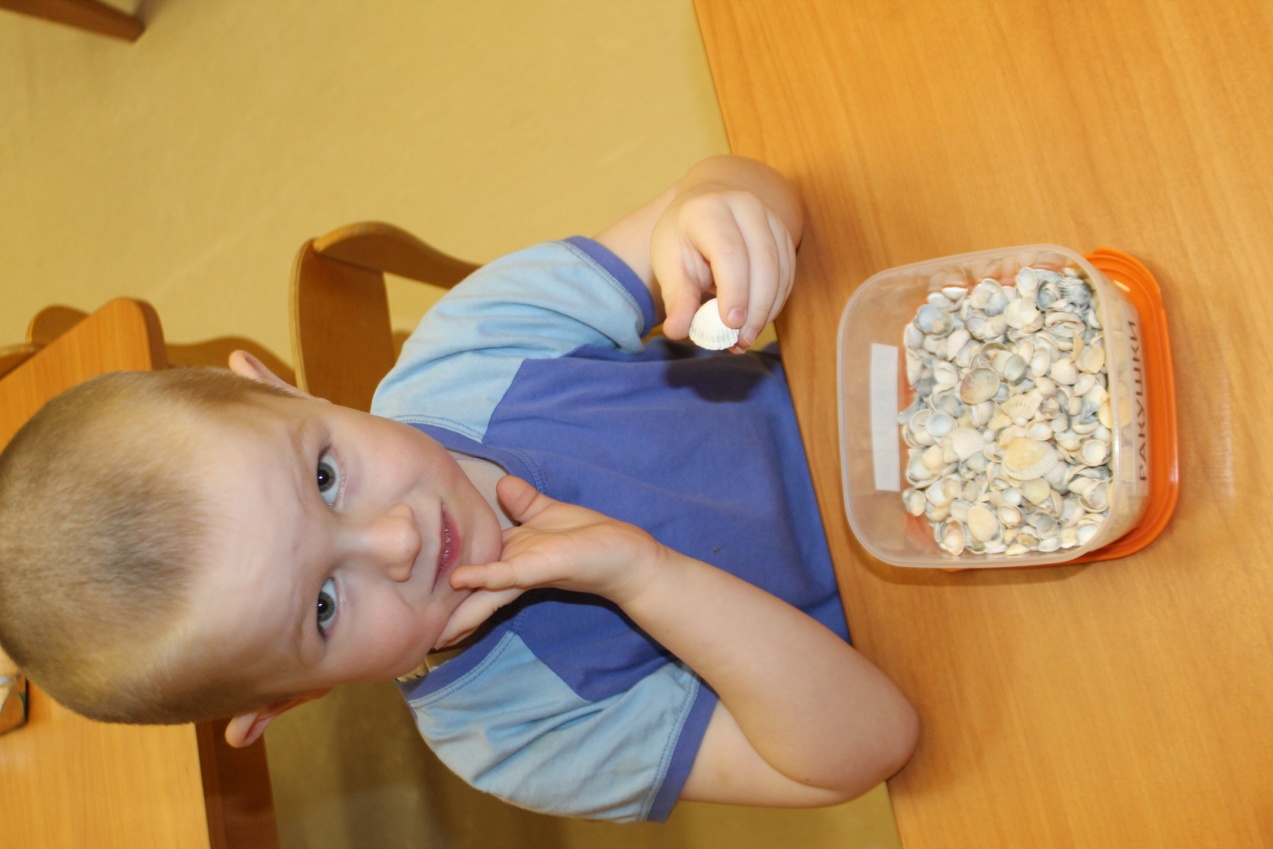 Учились правильно ухаживать  и  растить еще пока крошечные расточки
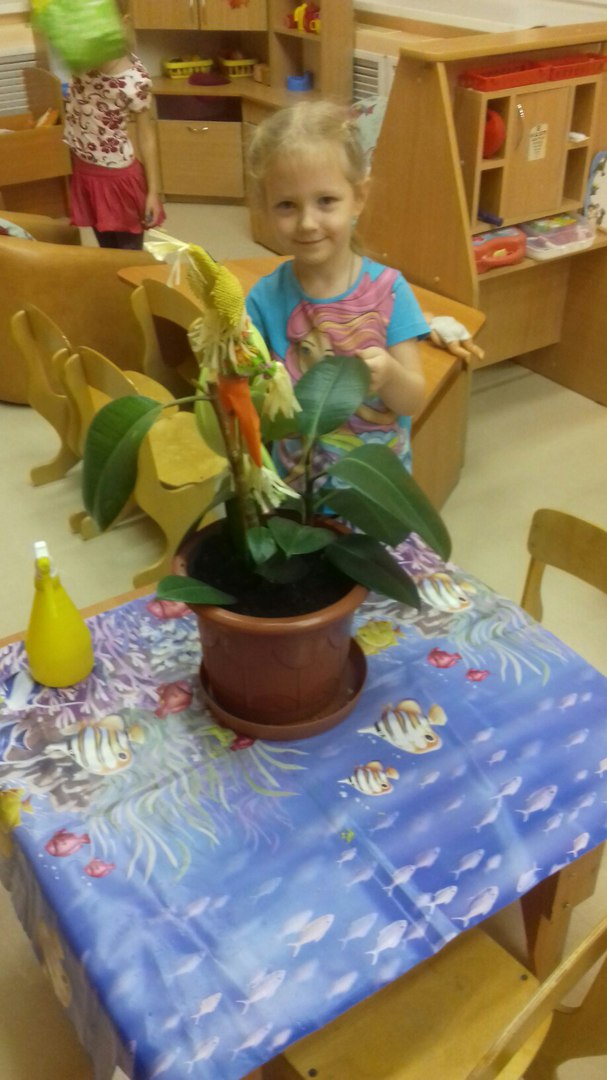 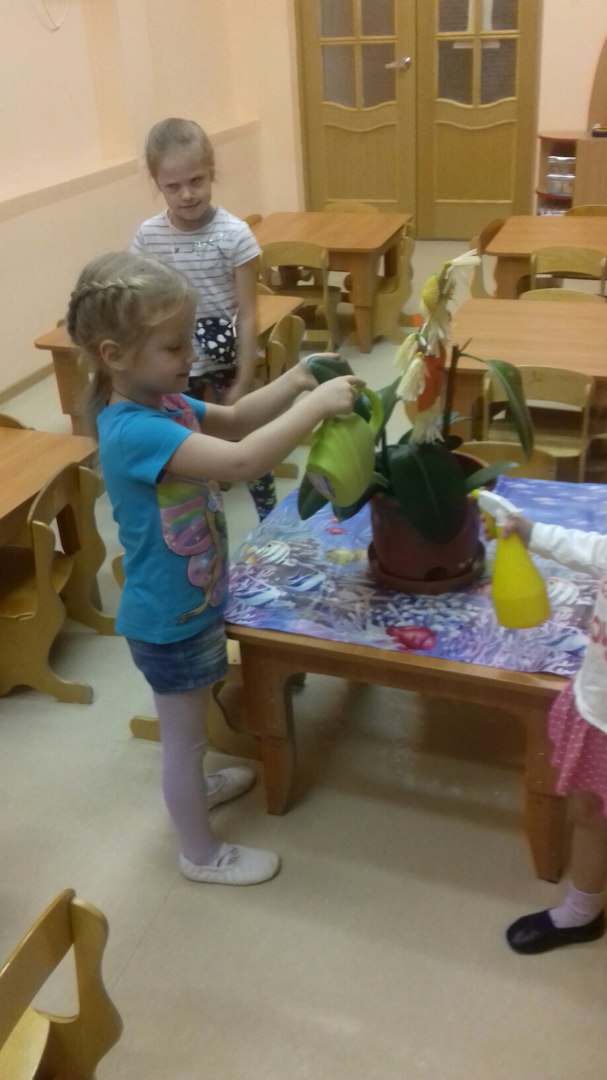 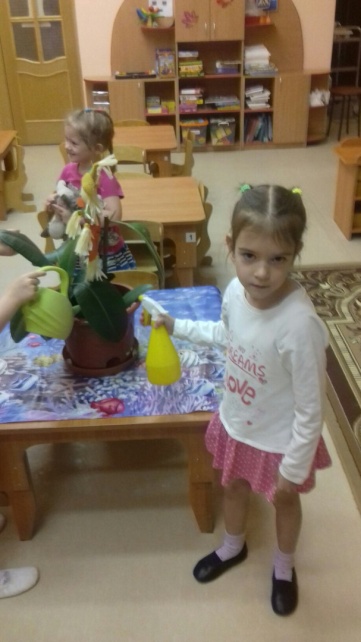 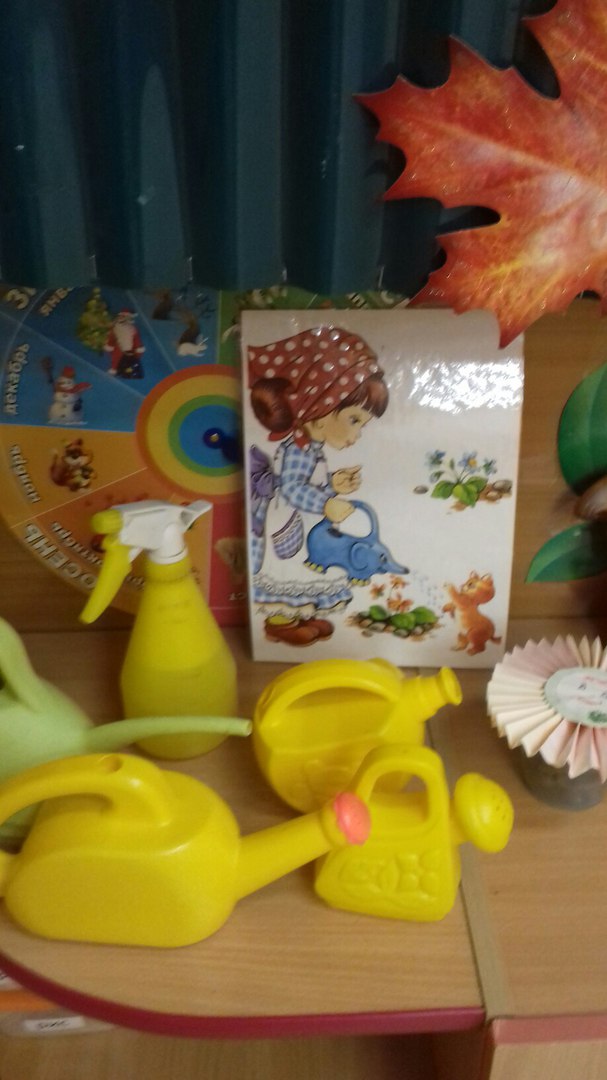 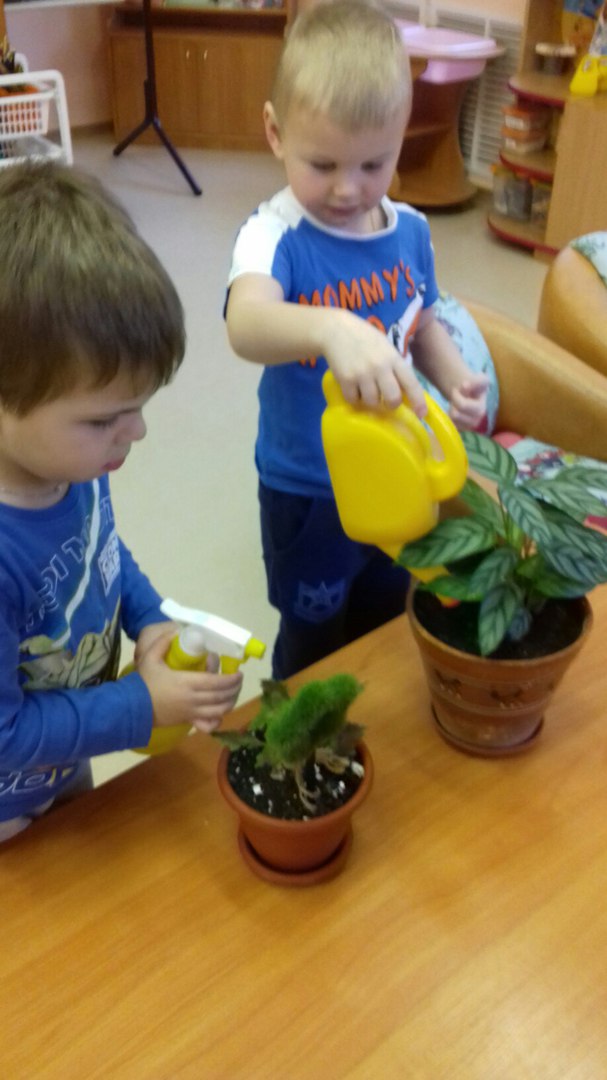 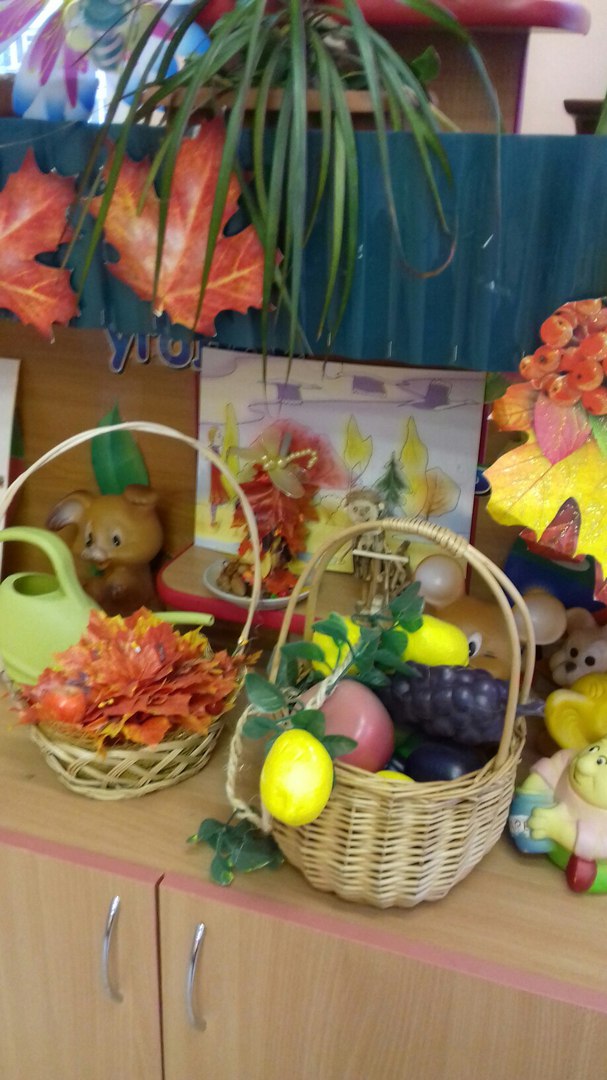 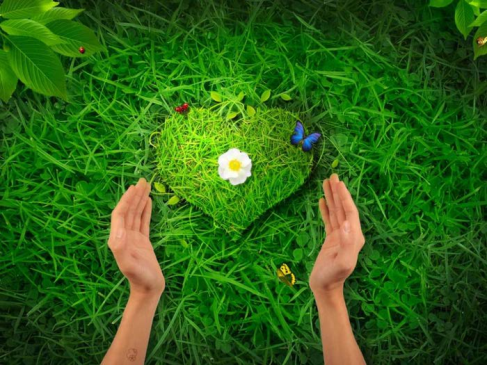 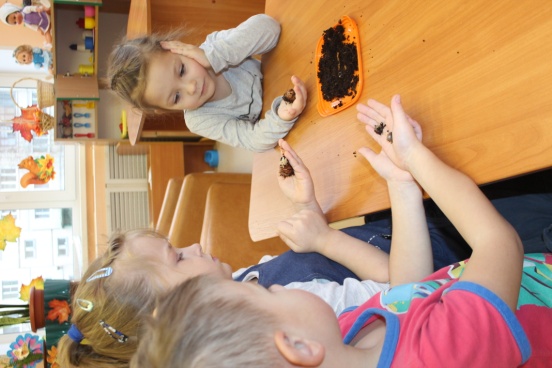 .
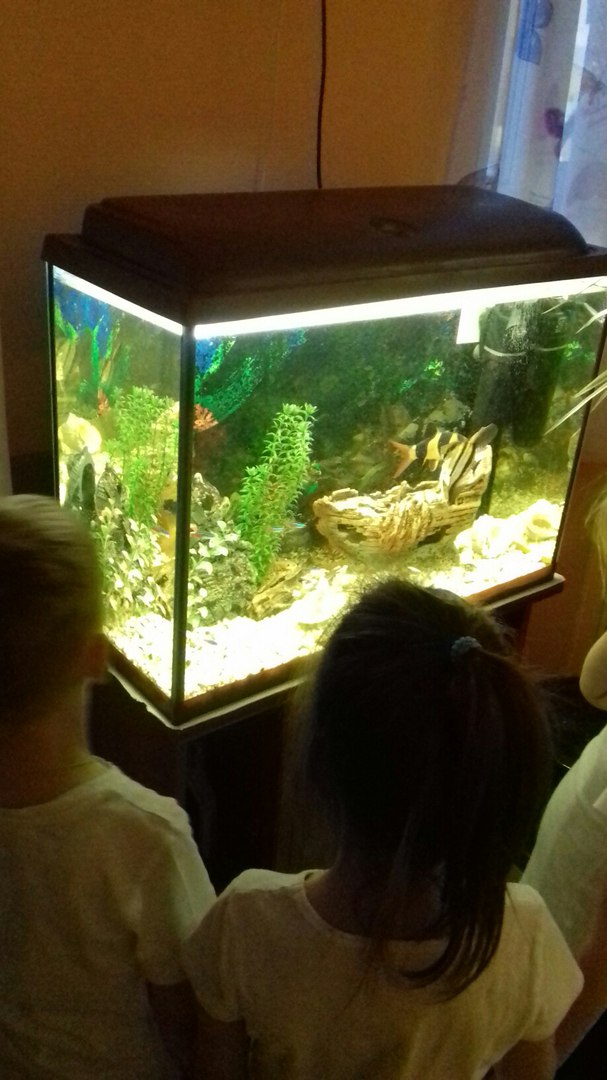 « Будем Беречь и охранять природу»
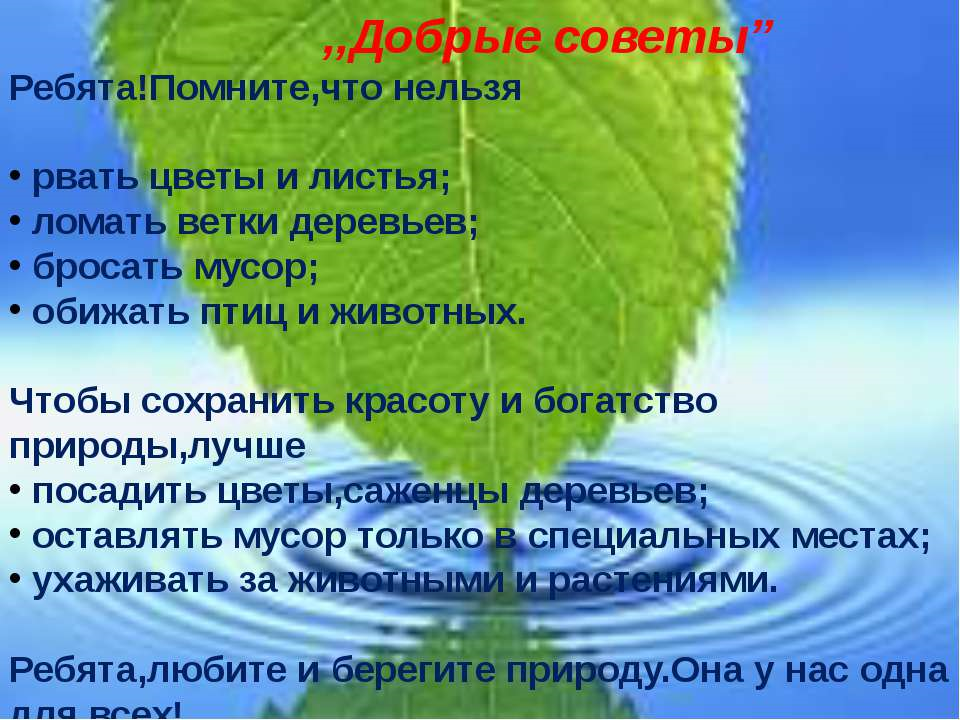 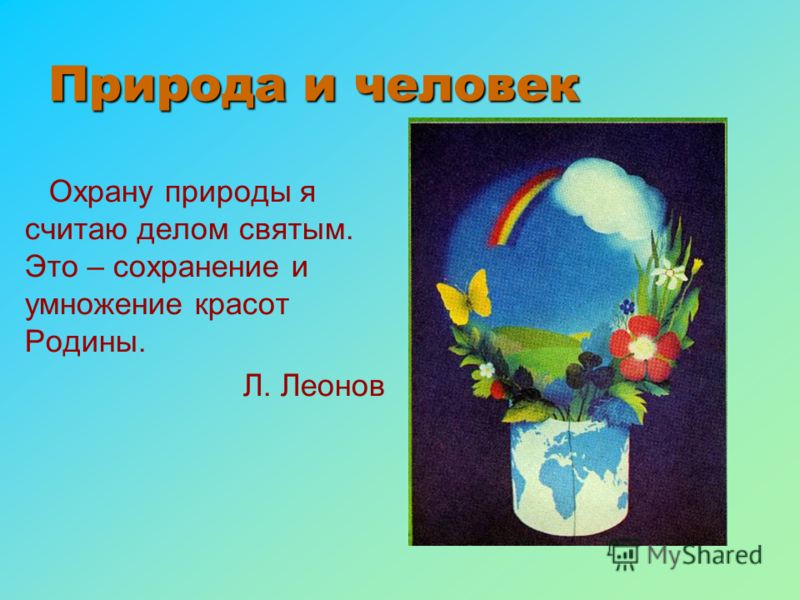 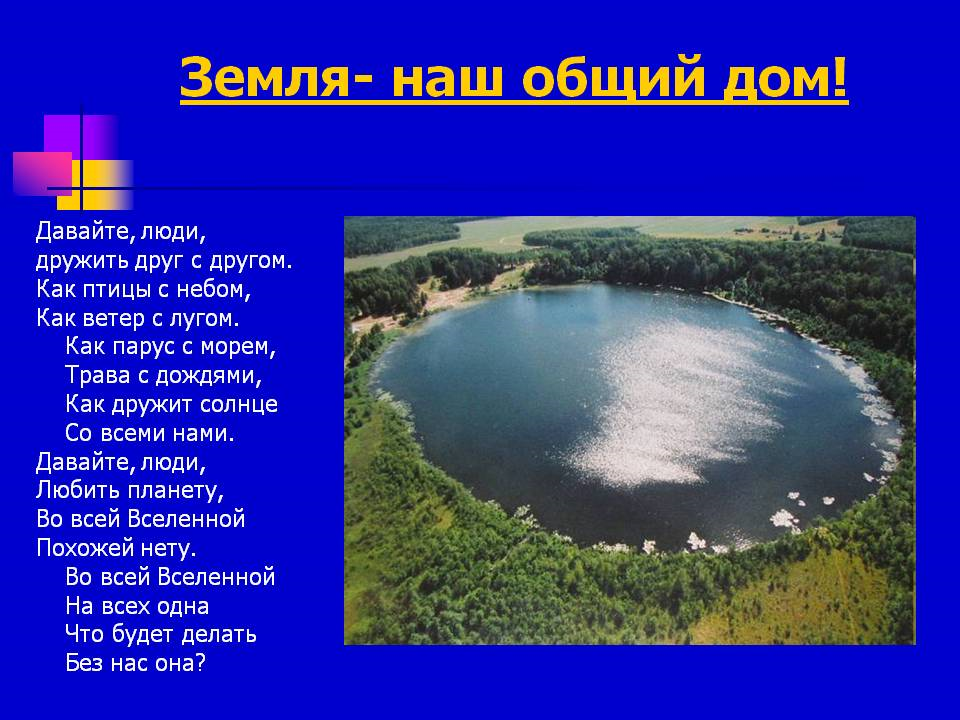 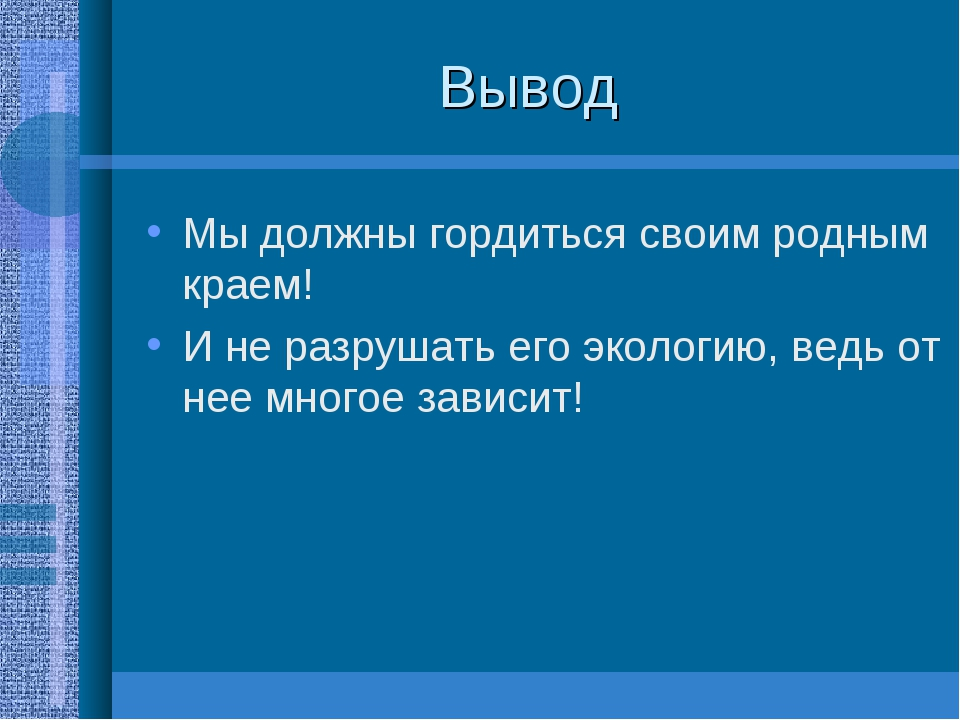 Спасибо за вниманиеУважаемые коллеги ГАДОУ №15!!!!!!!